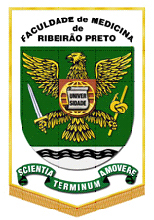 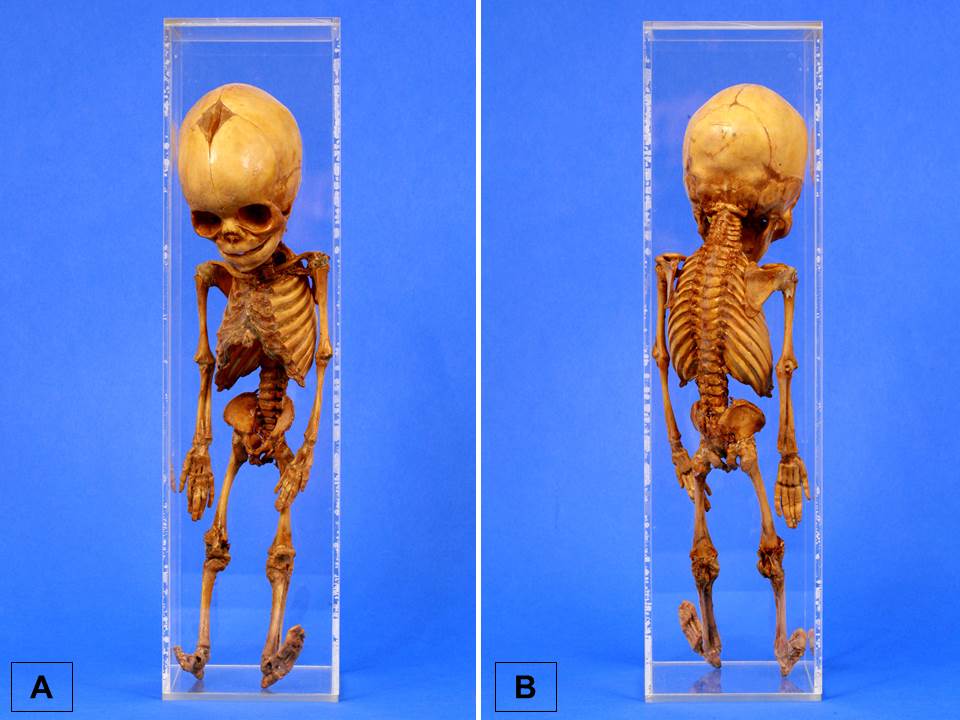 PROF. TIRAPELLI 
Setembro 2021
RFM 0012 2024
Introdução à Anatomia Humana
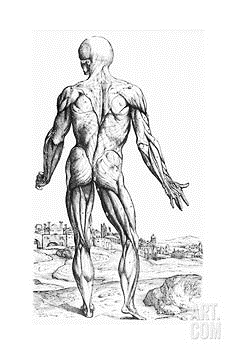 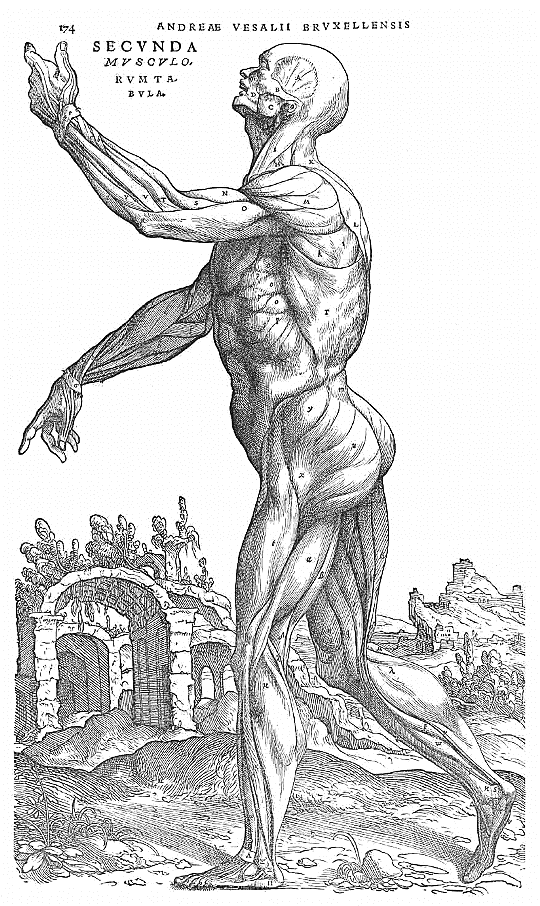 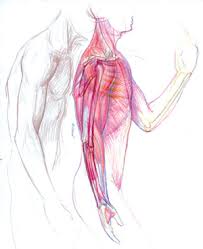 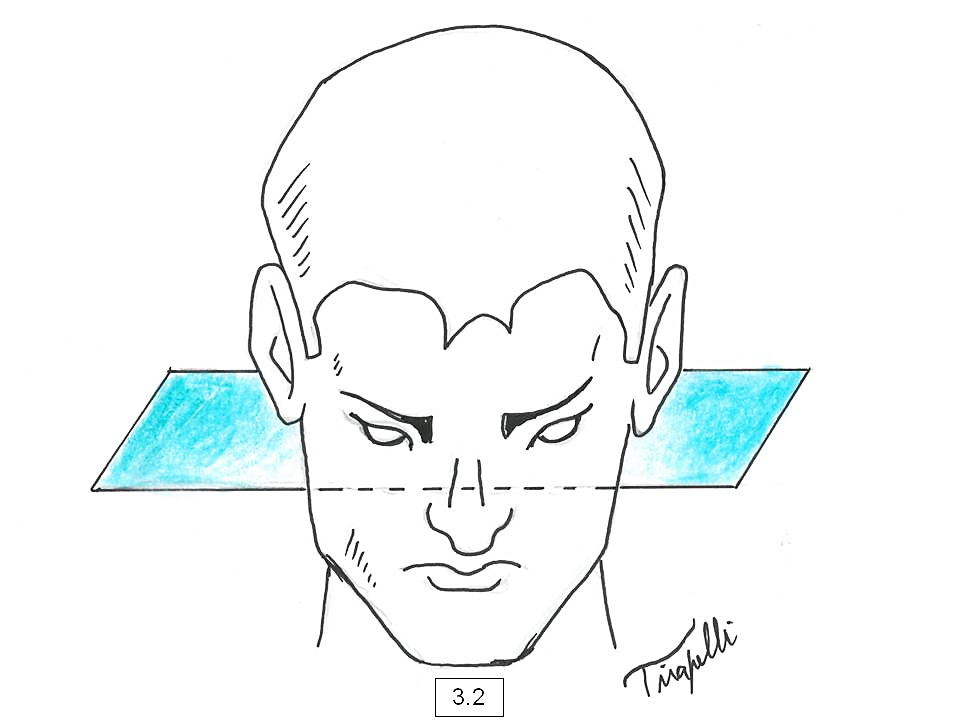 Prof. Tirapelli – fevereiro 2021
PROF. TIRAPELLI
Disciplina RFM 0012 Anatomia Humana Sistêmica
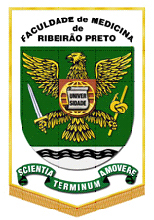 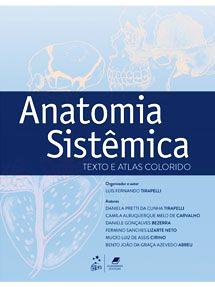 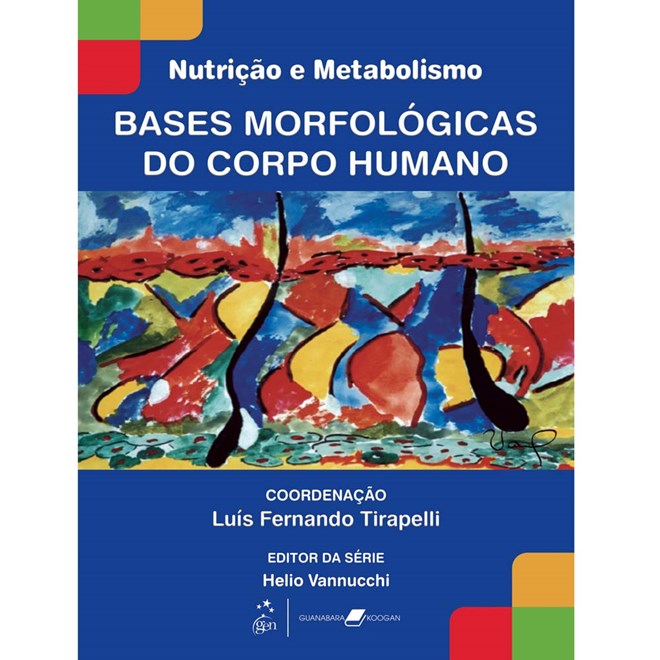 Carga horária: 30 horas   Docentes: Tirapelli
Aulas teóricas* e práticas
*Video-aulas
Material de apoio: moodle
Conteúdo 






Média = 5,0
Frequência = 70%
		

Aulas práticas: jaleco; atlas e roteiro.
Aulas teóricas: livro-texto
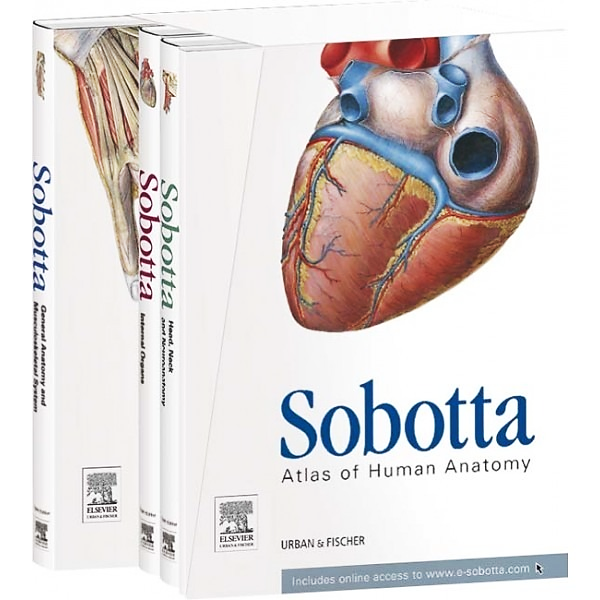 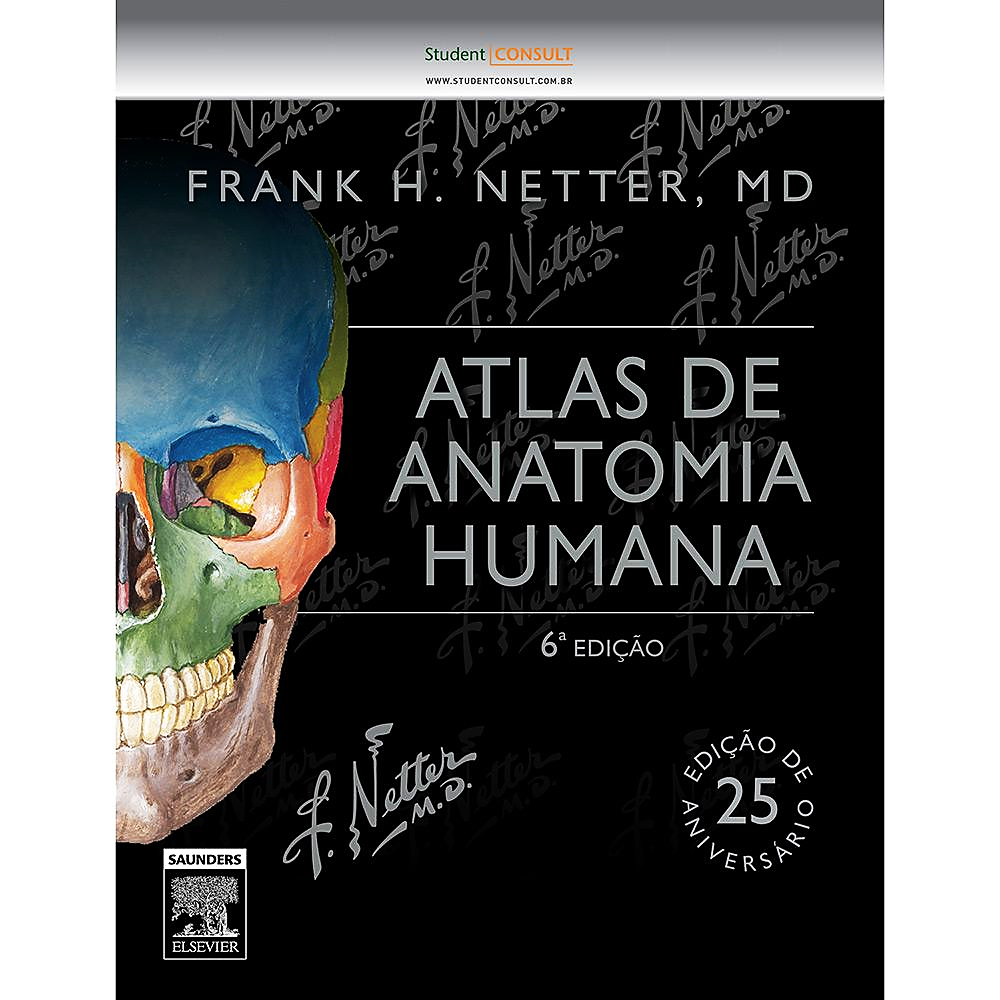 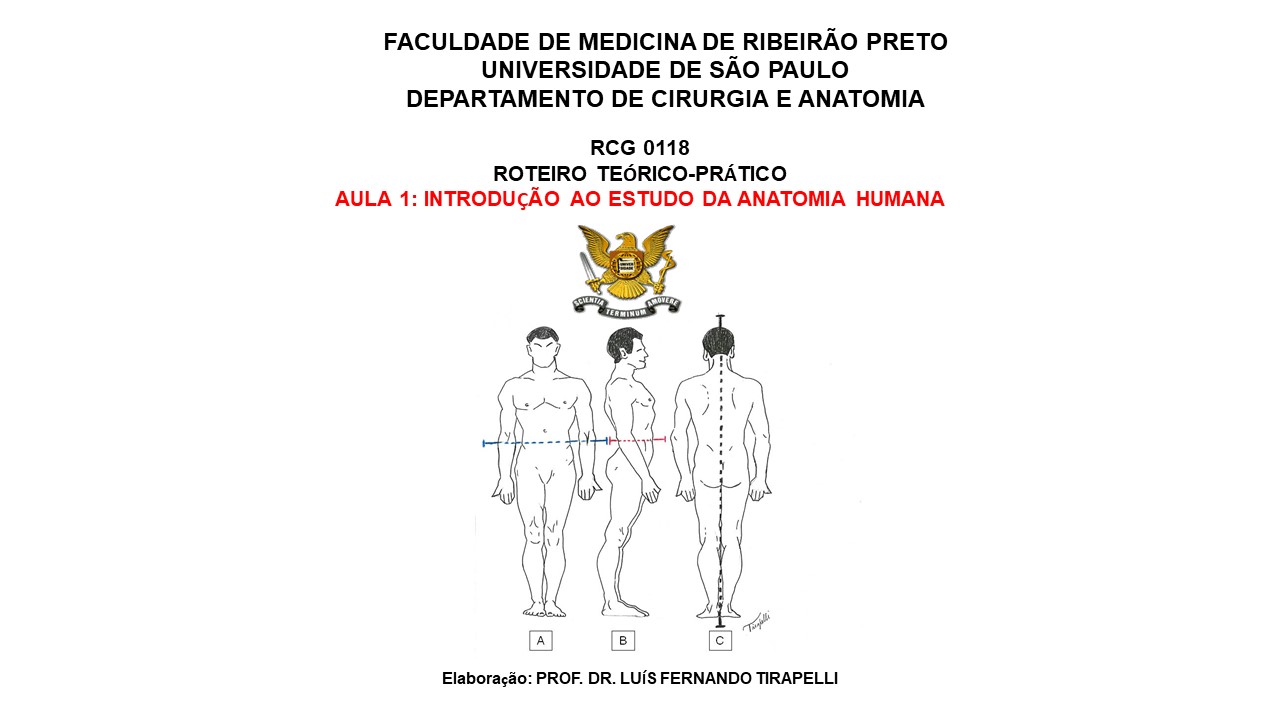 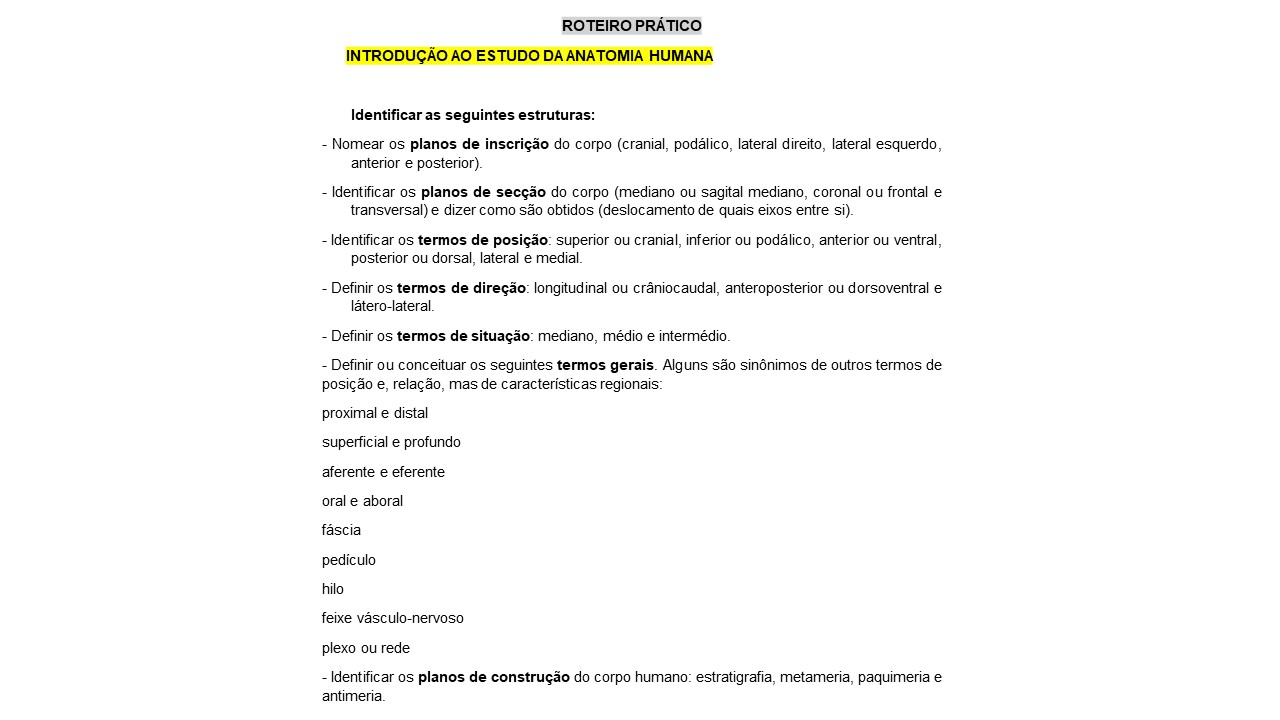 PESO 5
PESO 2
PESO 3
Bloco 1
 Introdução, Apar. Locomotor, S. Nervoso e Apar. Cárdio-Resp.
Bloco 2
 Sistema Digestório e Aparelho gênito-urinário
Bloco 3
 Todo o conteúdo
Avaliação  2 T 
Em grupo
Avaliação 3 T Cumulativa
Avaliação 1 T
OBJETIVO
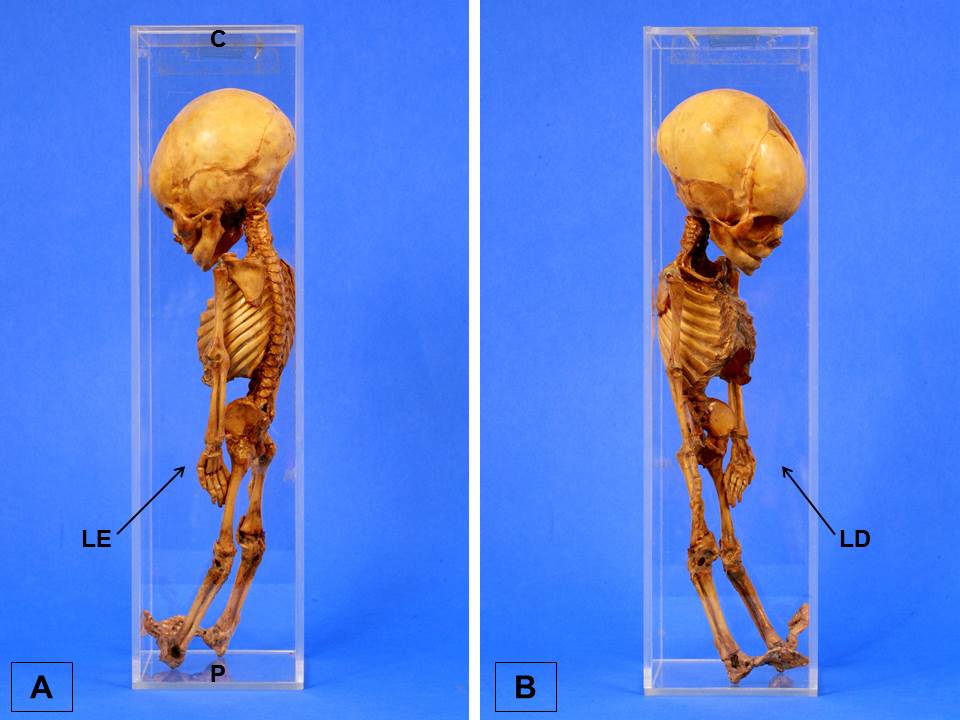 Descrever os conceitos gerais da Anatomia Humana para a melhor compreensão durante o estudo da Anatomia Humana Sistêmica
ANATOMIA
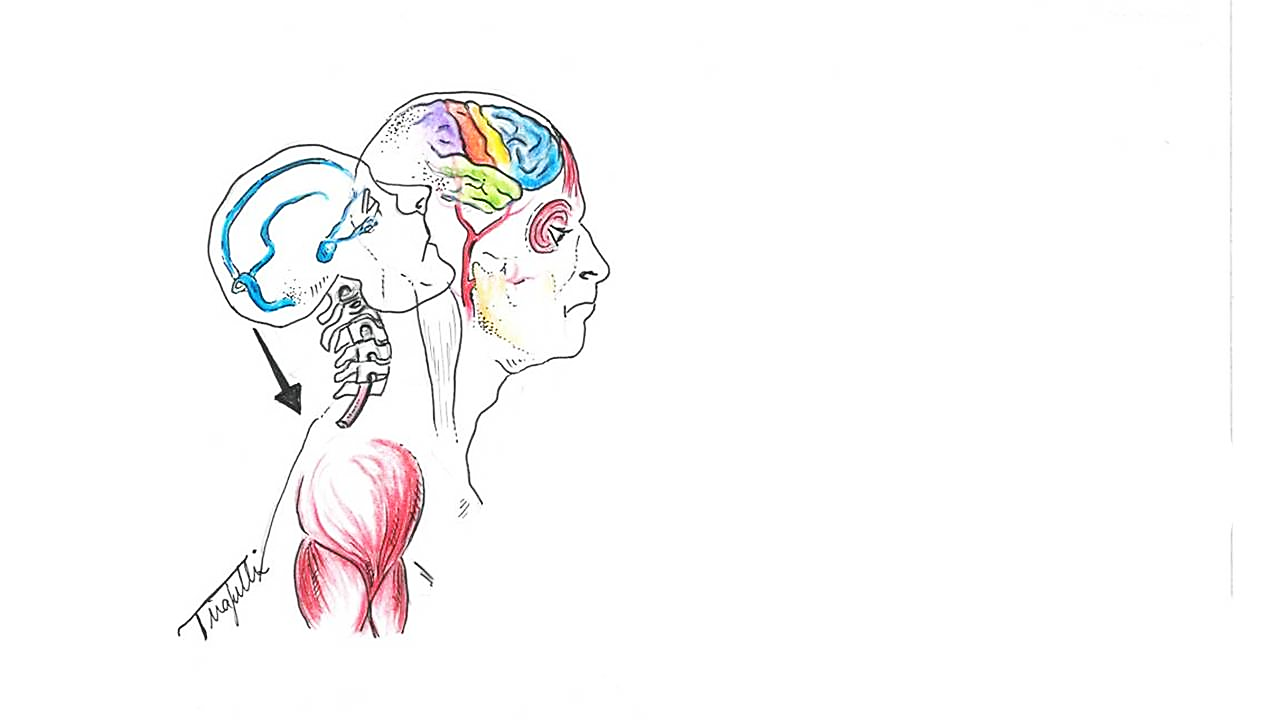 GREGO
CORTAR
ATRAVÉS DE, EM PARTES
DISSECAÇÃO
Ciência que estuda a forma, a constituição, a organização do corpo humano e a relação entre suas partes.
Abordagens no ensino de Anatomia
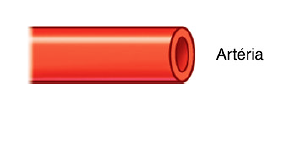 1. Anatomia Sistêmica
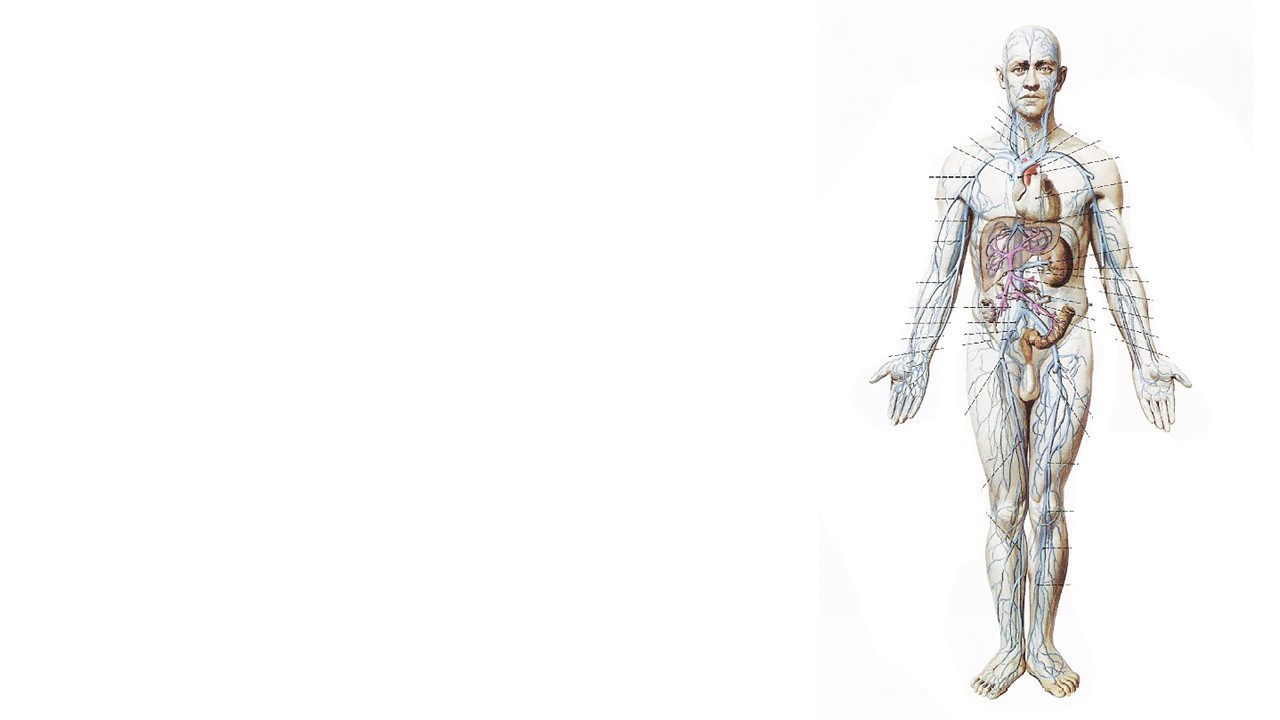 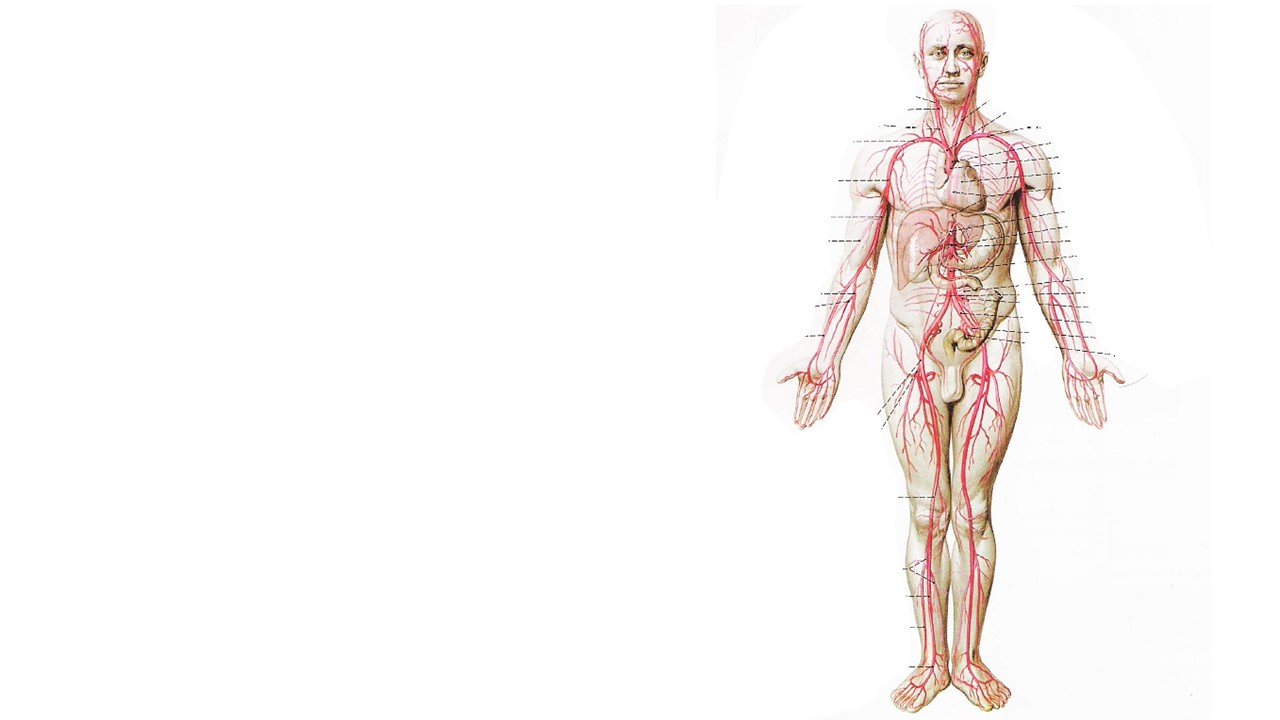 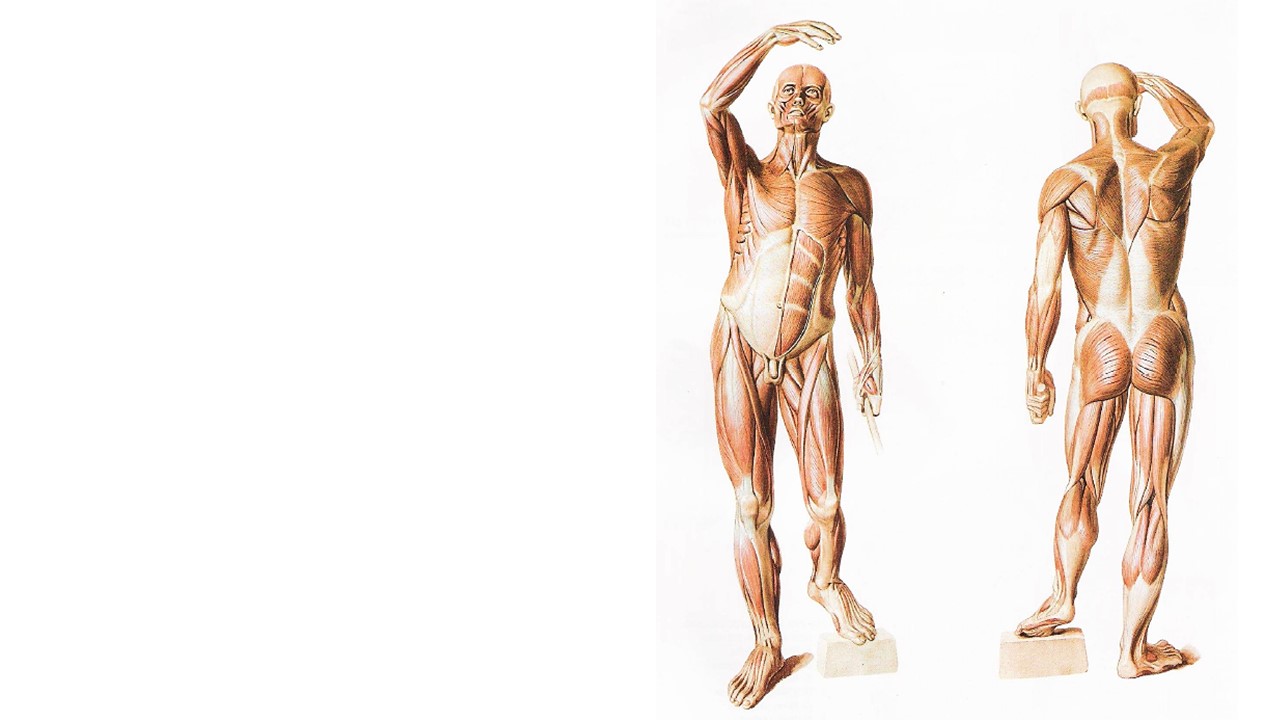 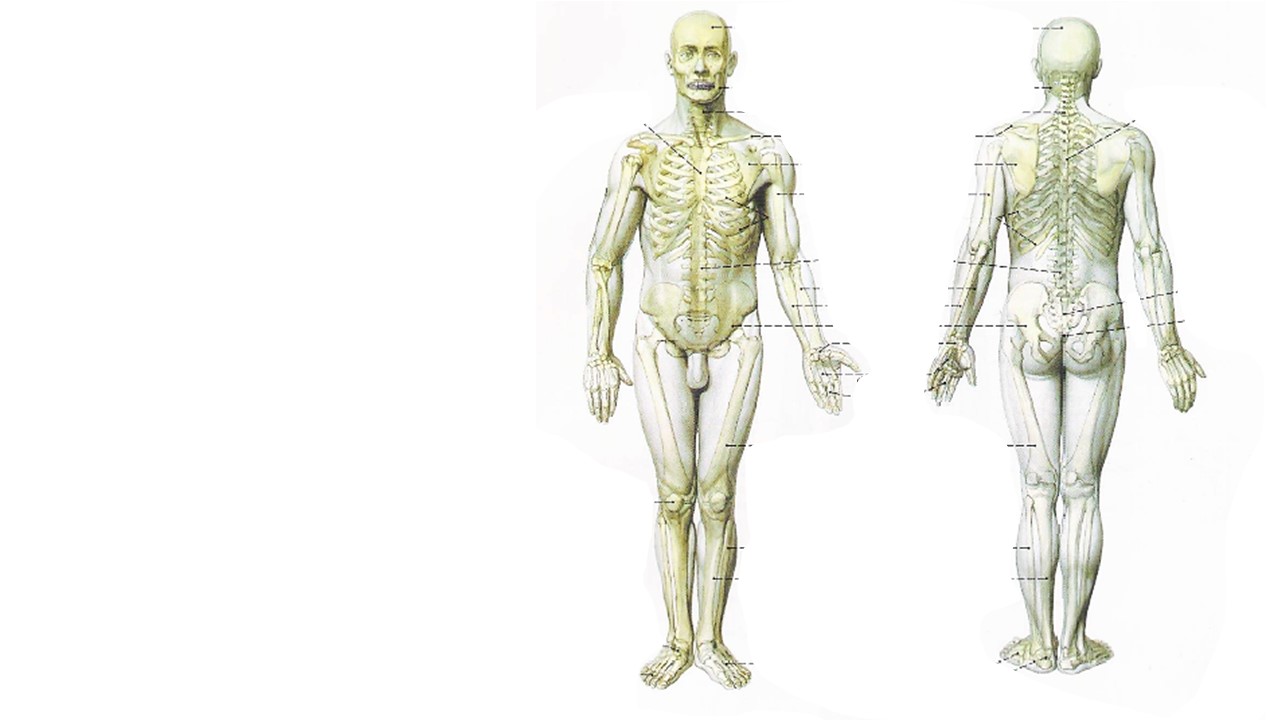 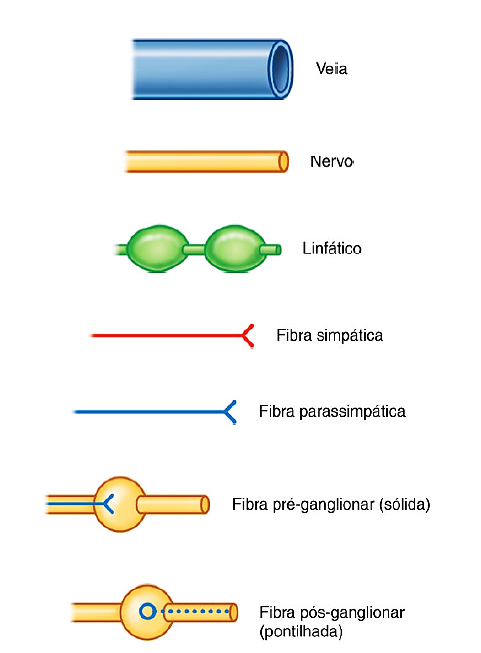 Anatomia Sistêmica
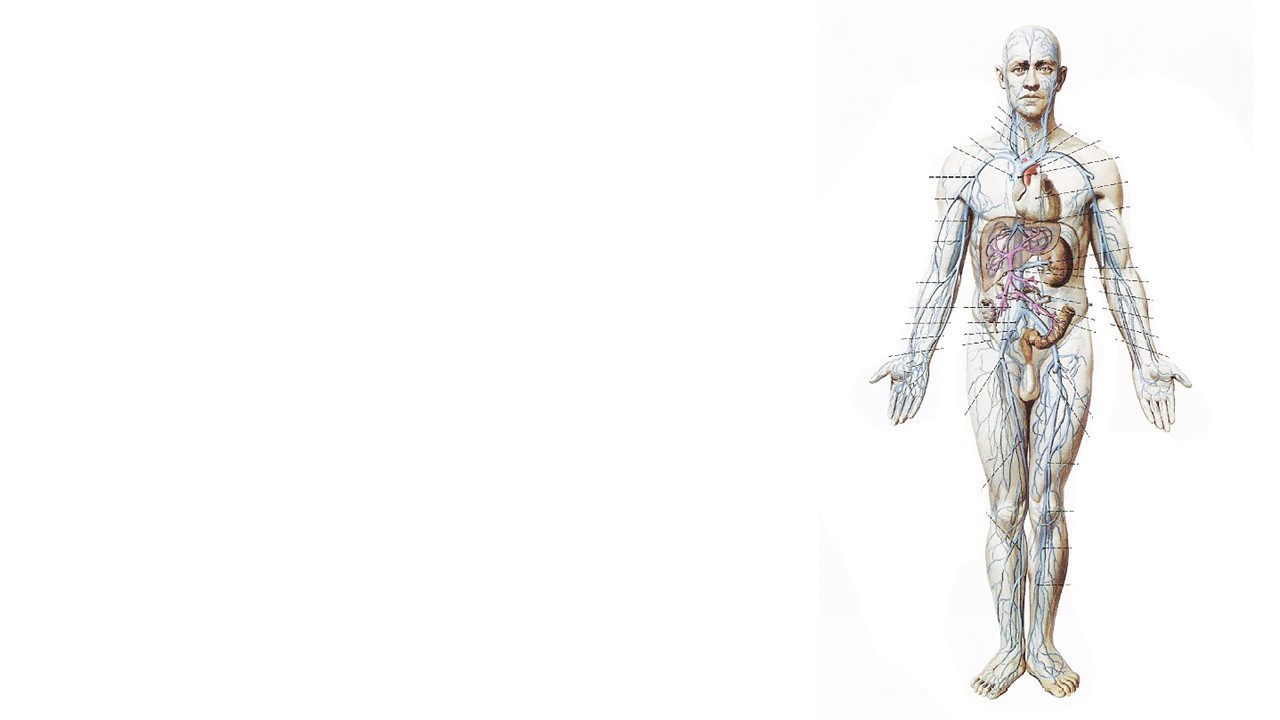 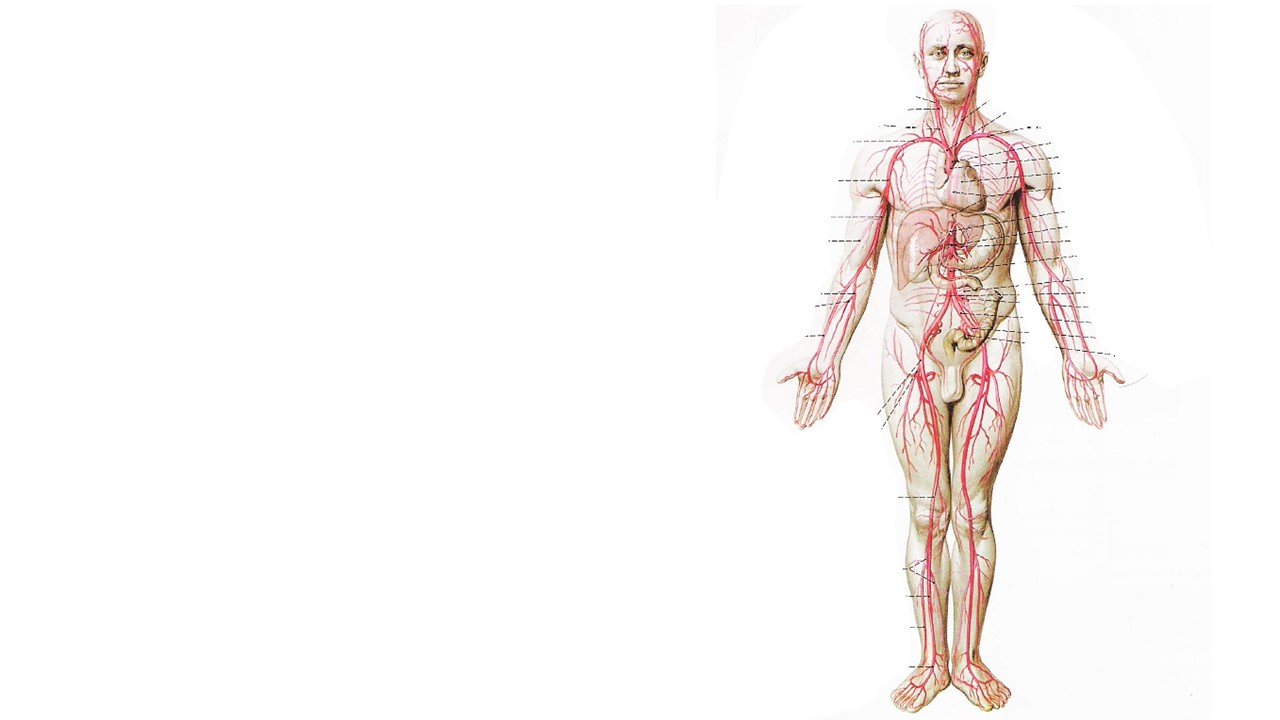 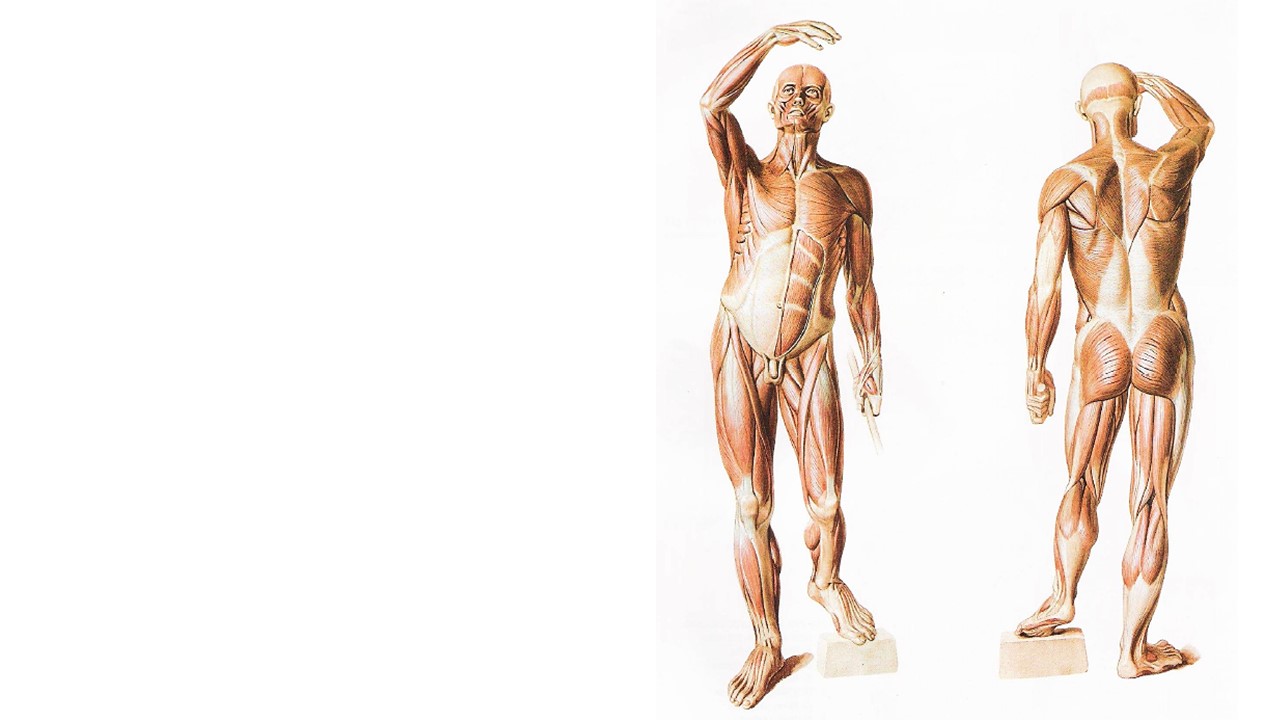 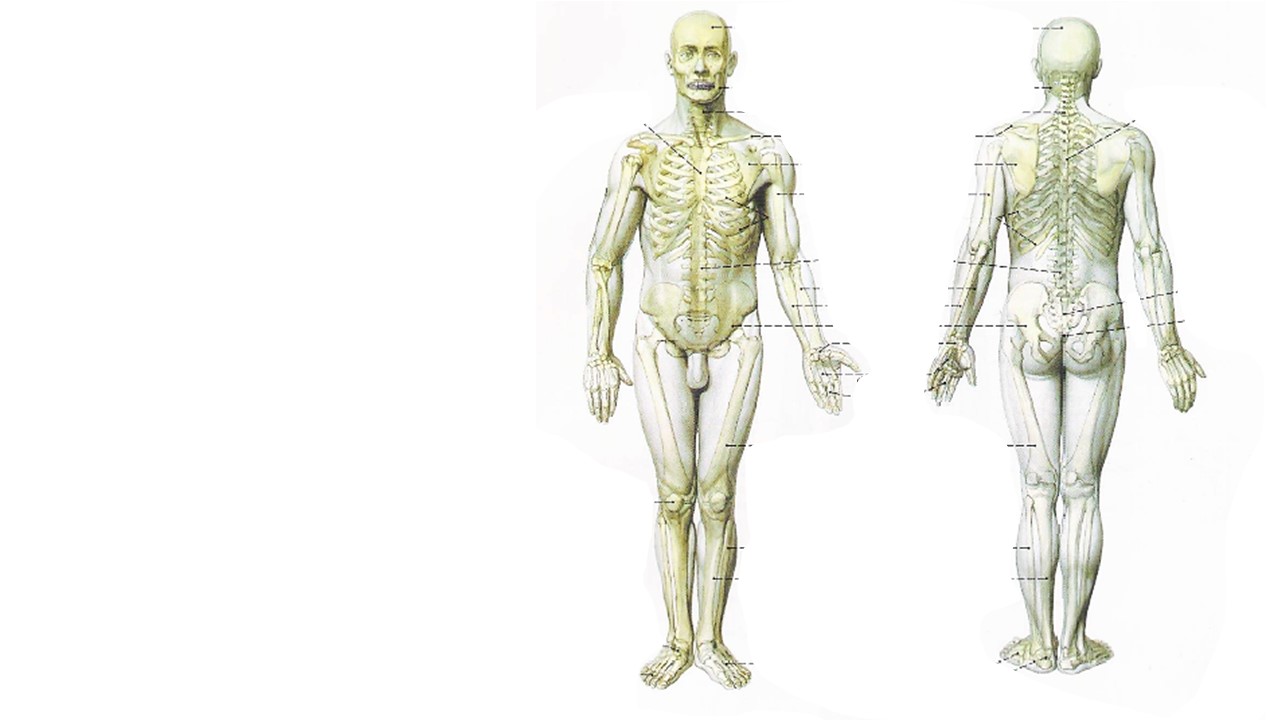 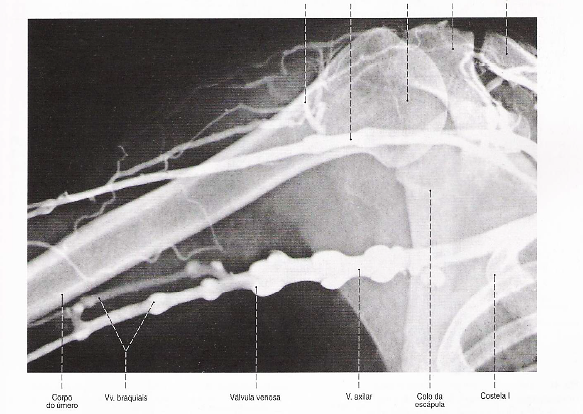 Venografia
Abordagens no ensino de Anatomia
2. Anatomia de superfície ou do vivo
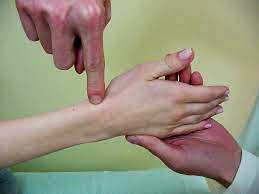 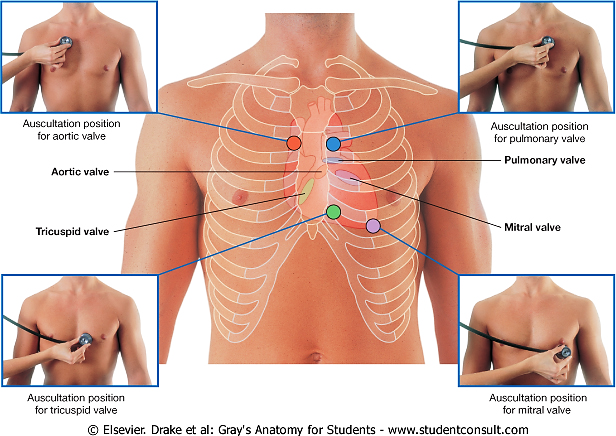 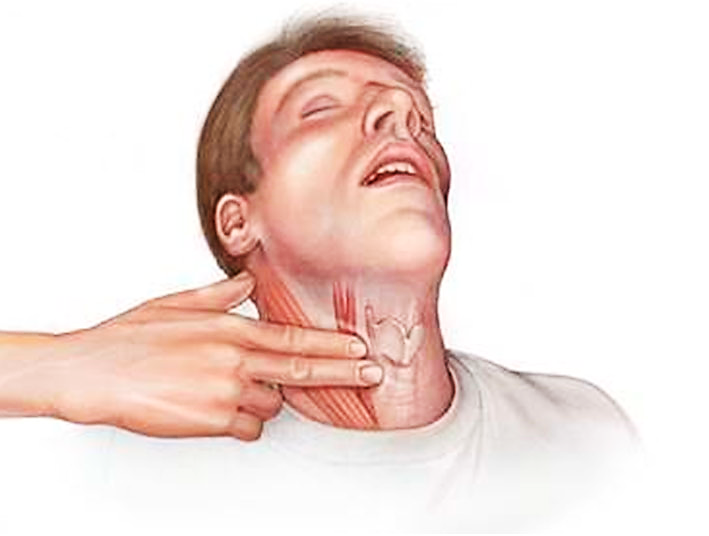 Abordagens no ensino de Anatomia
3. Anatomia por imagem
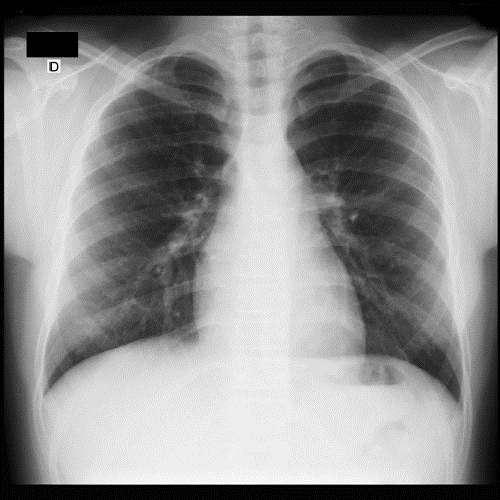 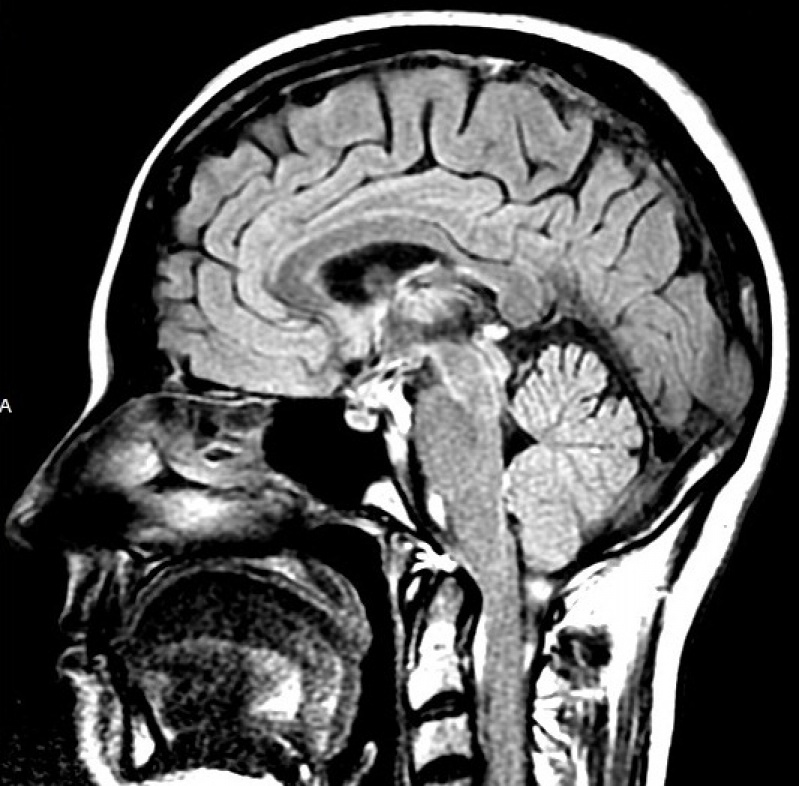 Abordagens no ensino de Anatomia
4. Anatomia Topográfica ou Segmentar
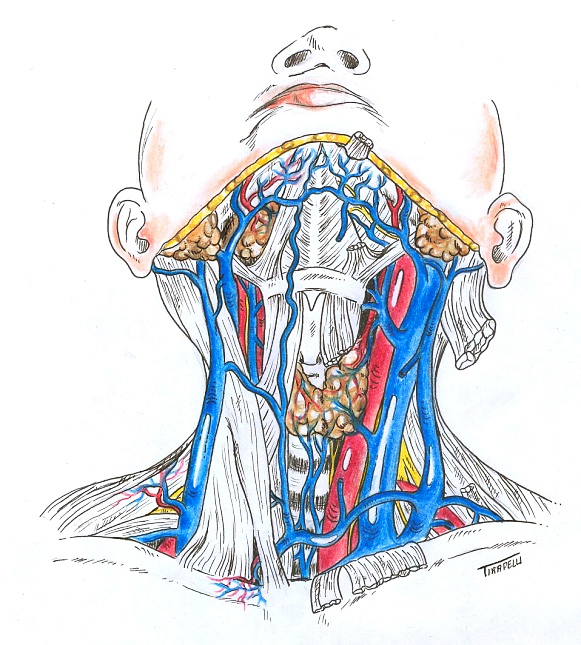 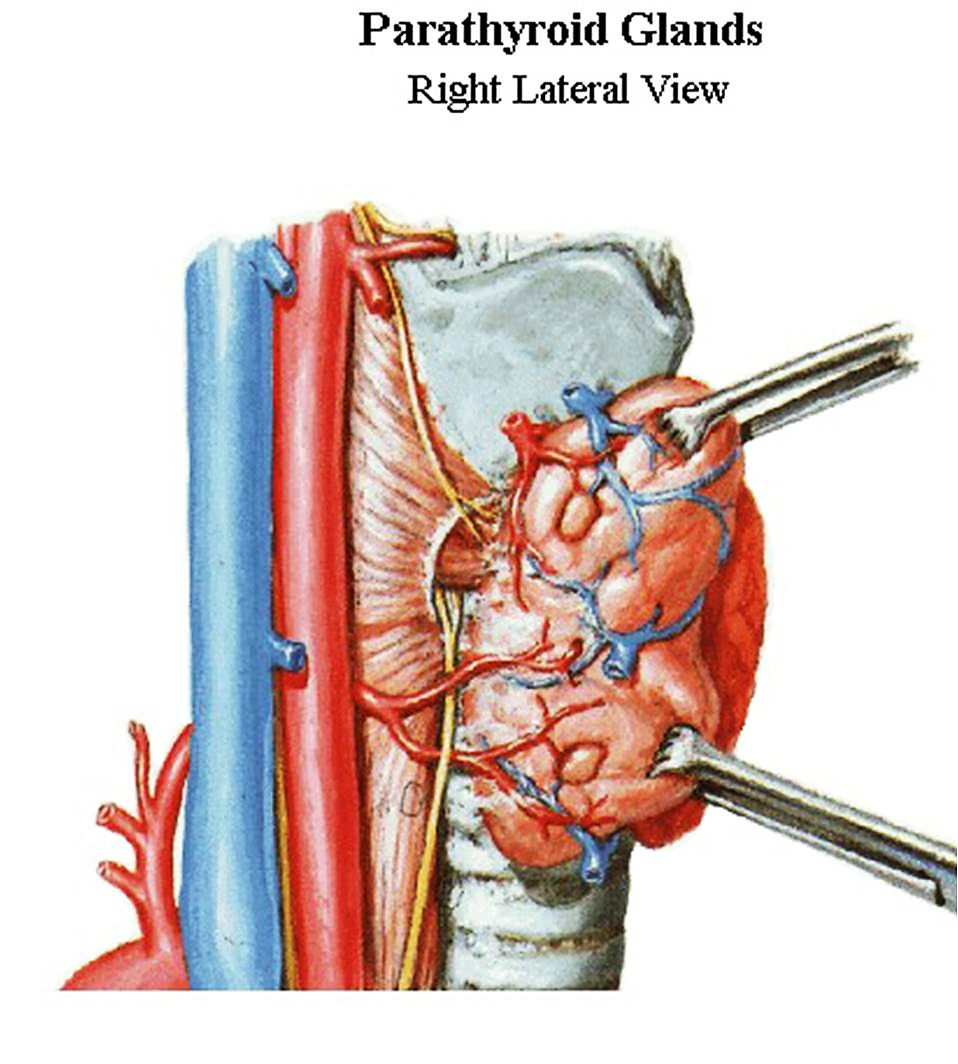 Relações anatômicas
Terminologia anatômica Sinônimos para mesma estrutura, 1852.Normas:- latim (tradução);-  evitar epônimos; - Memorização das estruturas lembram a sua forma, função, localização, origem, etc
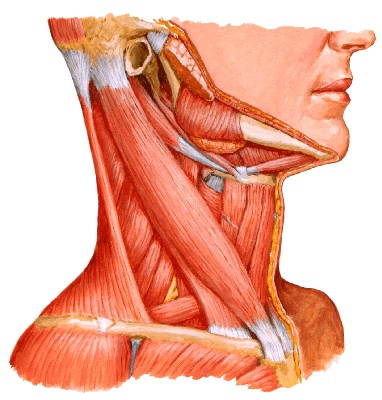 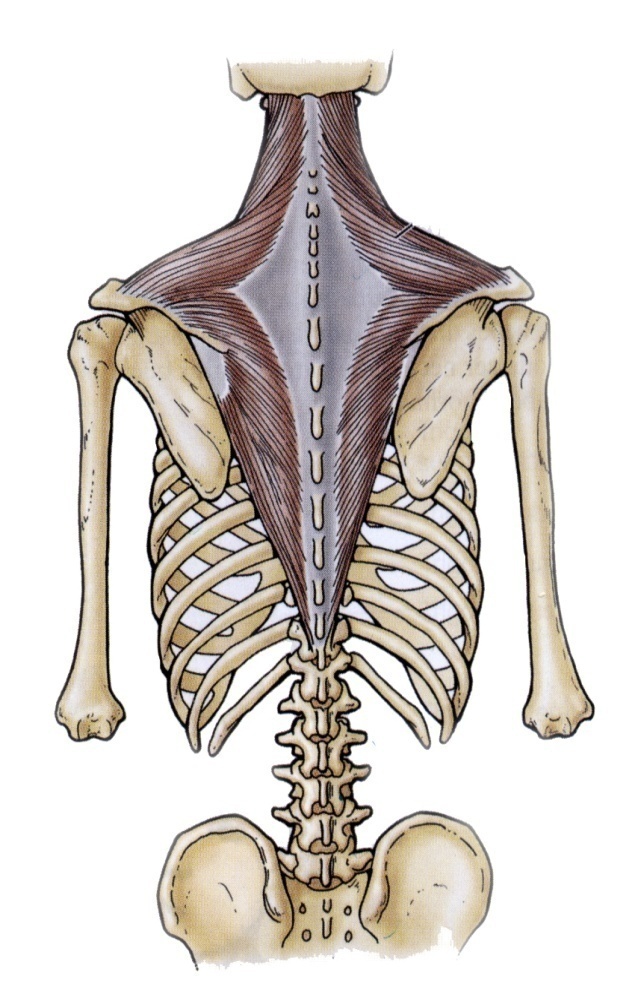 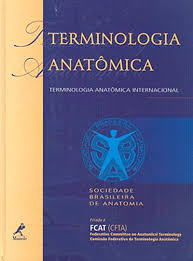 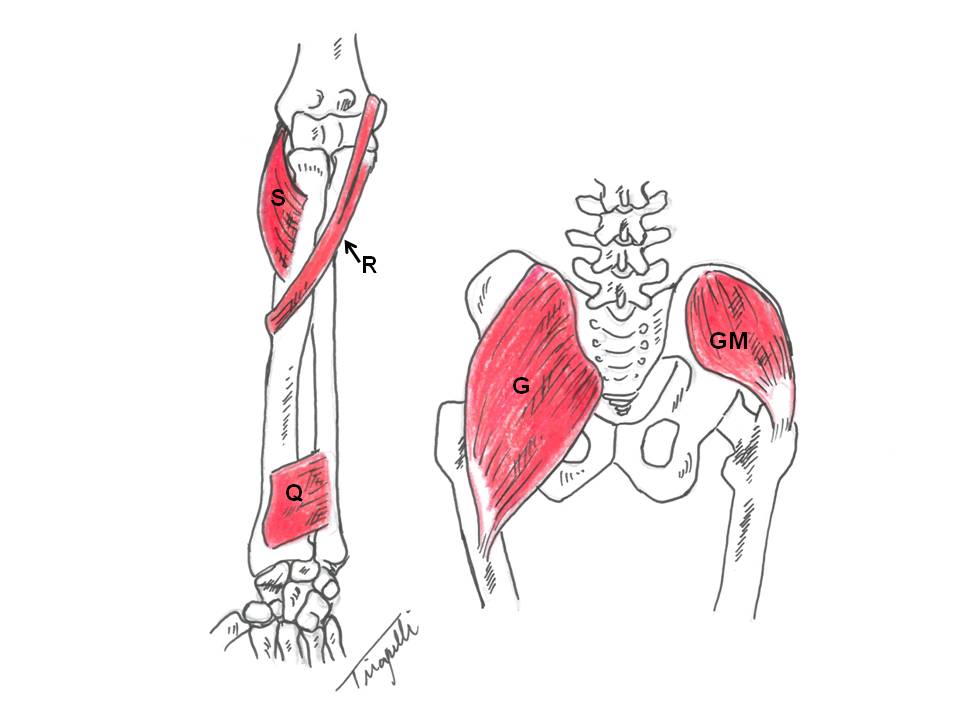 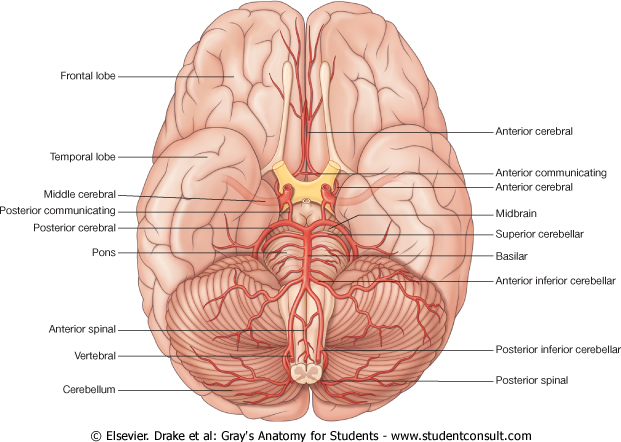 Terminologia anatômica (1852)
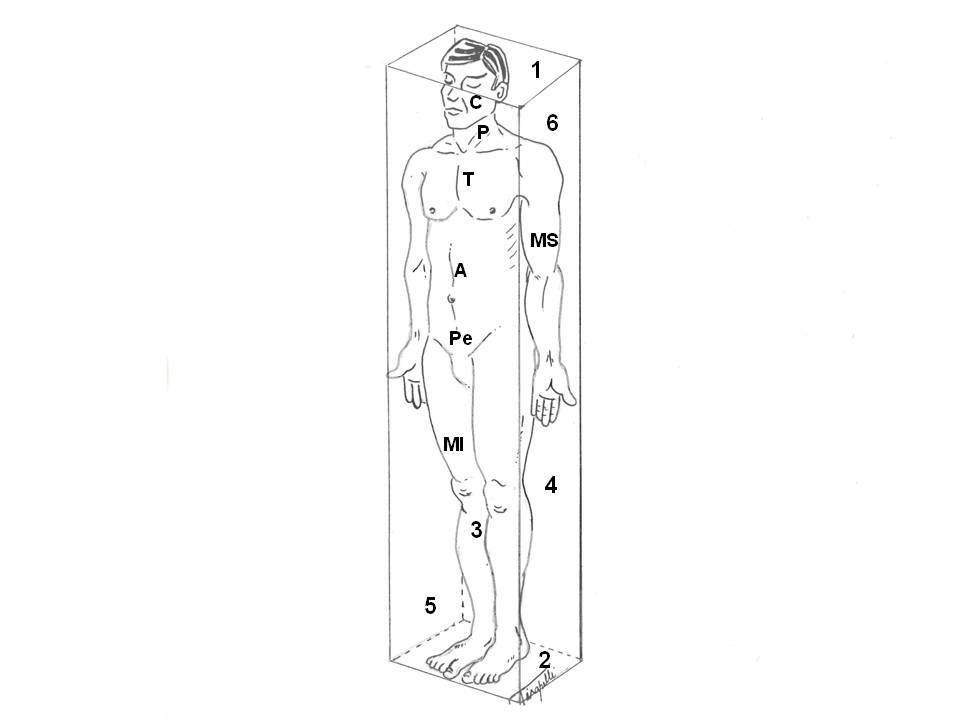 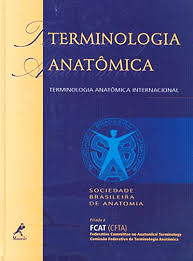 Posição anatômica
Em pé ou decúbito dorsal “cadáver” fixado.

  Membros superiores ao longo do corpo 
   (palmas das mãos anteriormente);

  Calcanhares unidos;

  Cabeça com olhar para o horizonte.
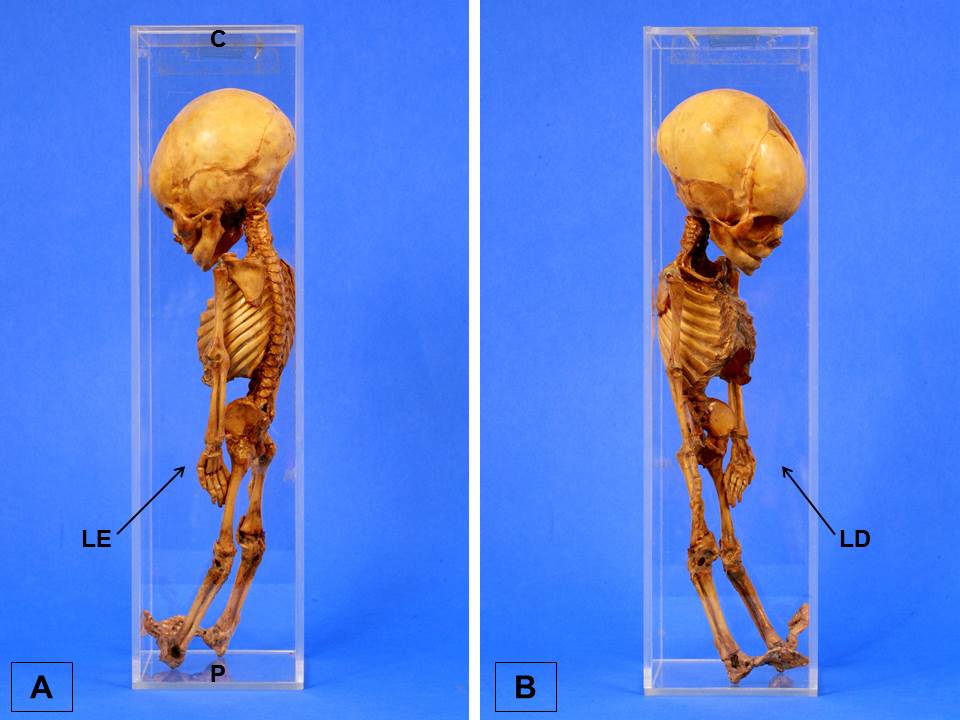 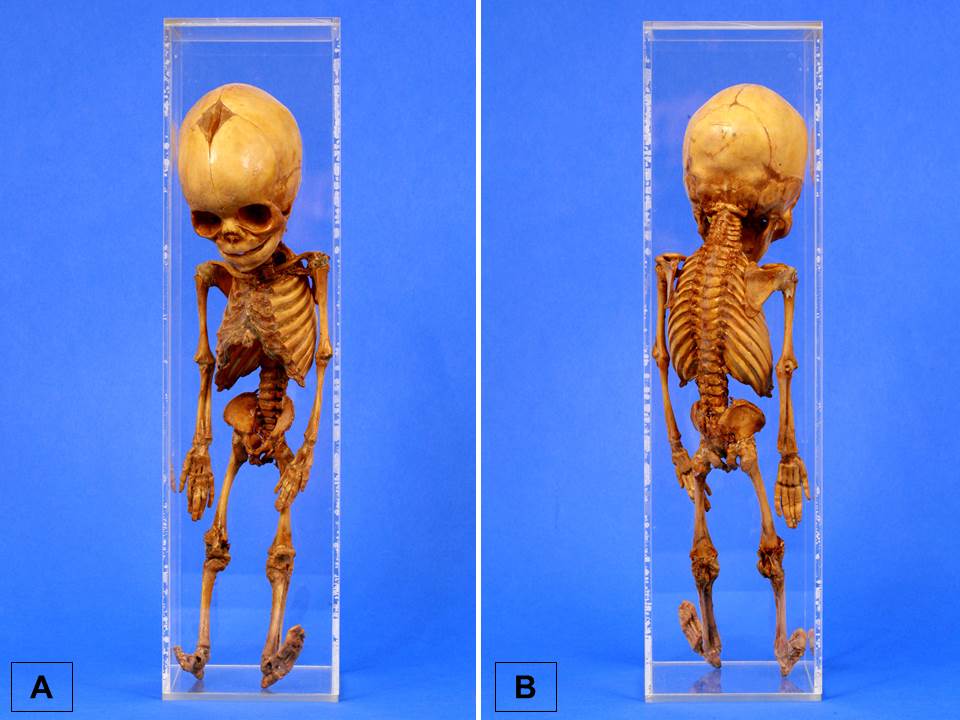 Limites do corpo: 
Planos de delimitação
Cranial ou superior
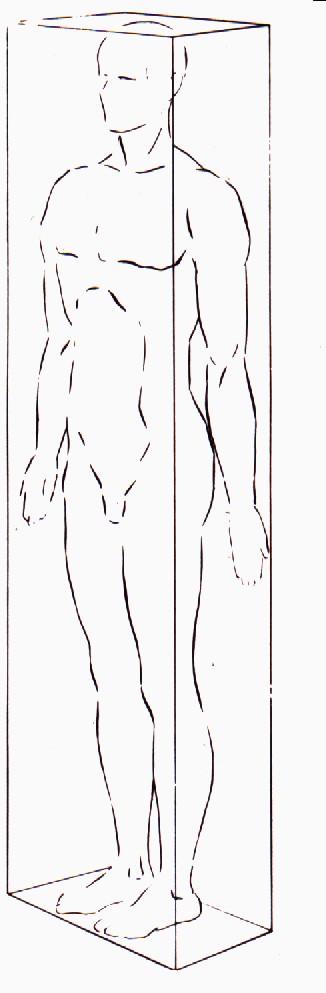 Dorsal ou posterior
Ventral ou anterior
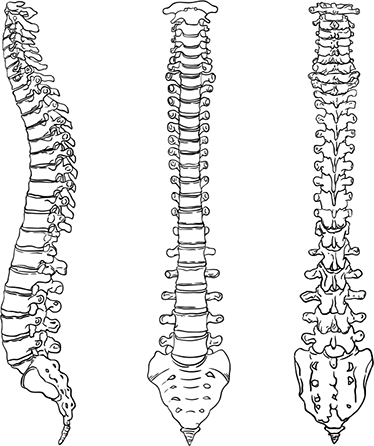 Lateral direito
Lateral esquerdo
Inferior ou podálico(de podos = pé)
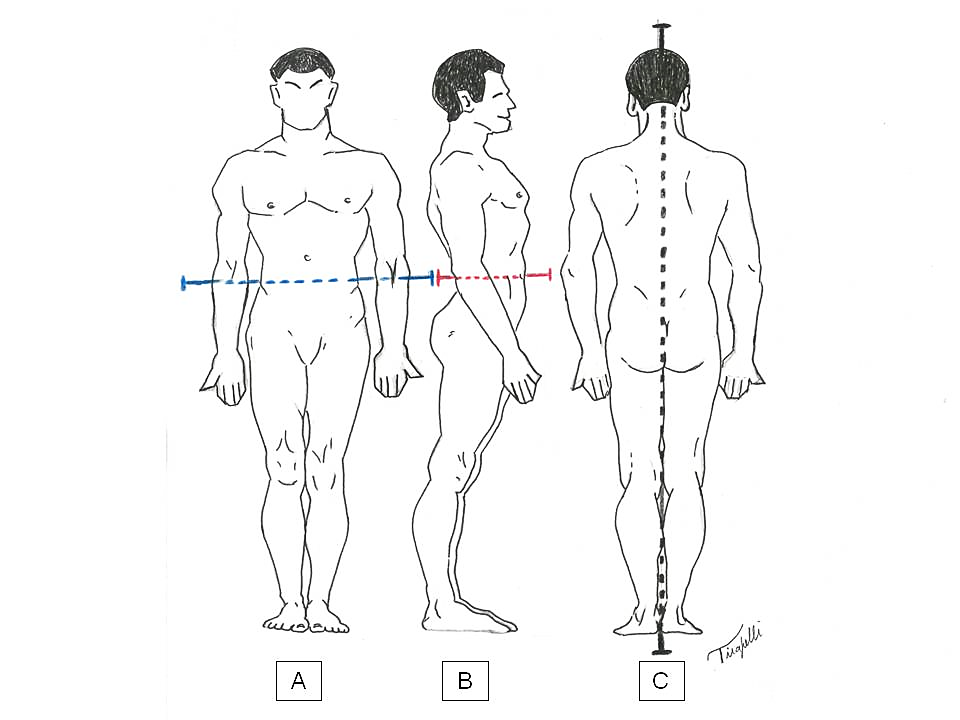 Planos de delimitação ou inscrição 
(união)
EIXOS IMAGINÁRIOS
A. Láterolateral
B. Ânteroposterior, dorsoventral ou sagital
C. Longitudinal ou craniocaudal
Planos de secção do corpo humano
Deslocamento de 2 eixos entre si
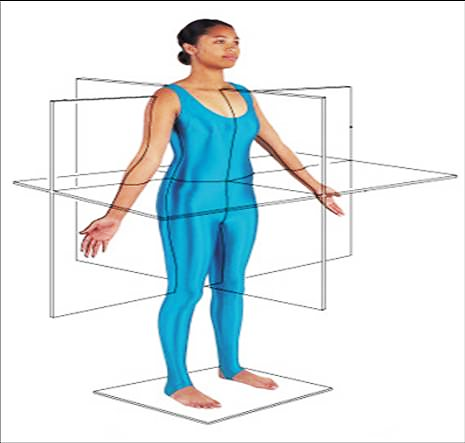 Plano MEDIANO ou SAGITAL MEDIANO:
           Deslocamento dorsoventral sobre longitudinal (vice-versa);
           Divide 2 partes iguais;
           Planos paralelos: sagitais ou parassagitais
1. Mediano
2. Frontal
Plano FRONTAL ou CORONAL:
           Deslocamento laterolateral sobre
           longitudinal (vice-versa);
           Divide 2 partes diferentes (anterior e posterior);
           Planos paralelos: frontais
3. Transversal
Plano TRANSVERSAL:
           Deslocamento laterolateral sobre anteroposterior (vice-versa);
           Divide 2 partes diferentes (superior e inferior).
           Planos paralelos: transversais
Lateral
Posterior
Anterior
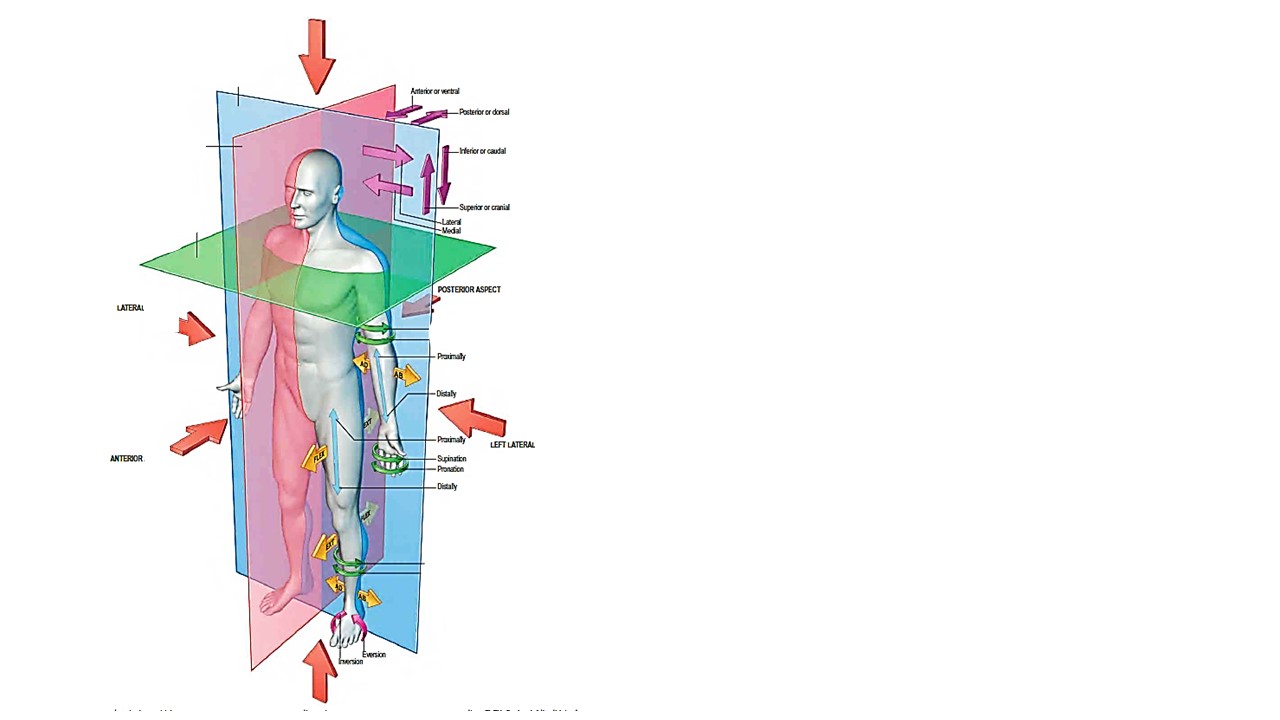 Termos de posição, direção e situação do corpo humano
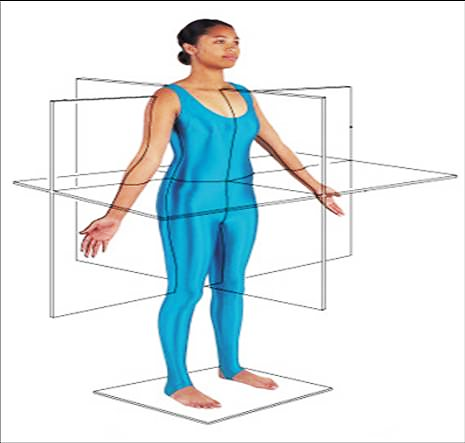 1. Mediano
2. Frontal
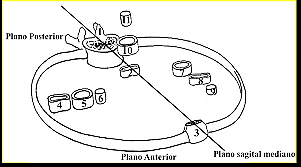 3. Transversal
Proximal
Média
Mediana
Distal
Intermédia
Lateral
Posterior
Plano sagital mediano
Anterior
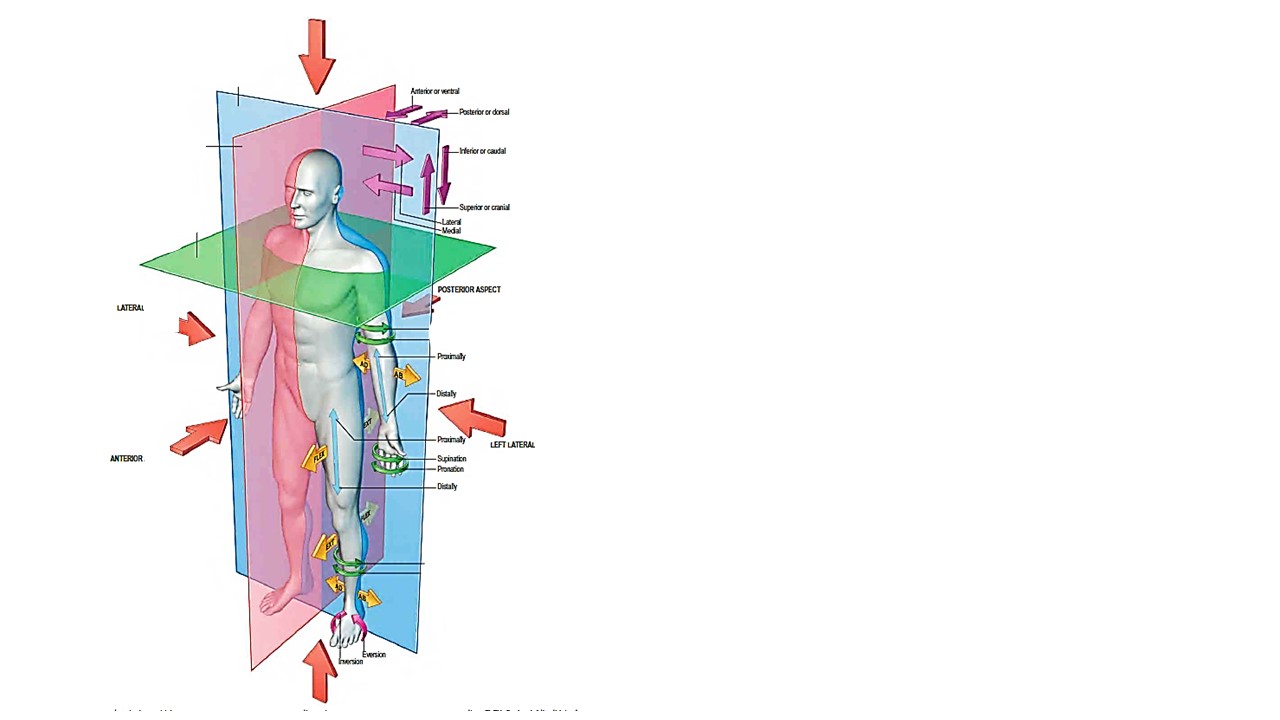 Planos de construção do corpo humano
Simetria bilateral parcial
1. Antimeria (plano sagital mediano)
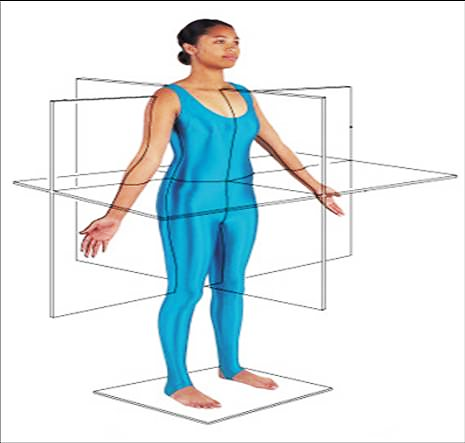 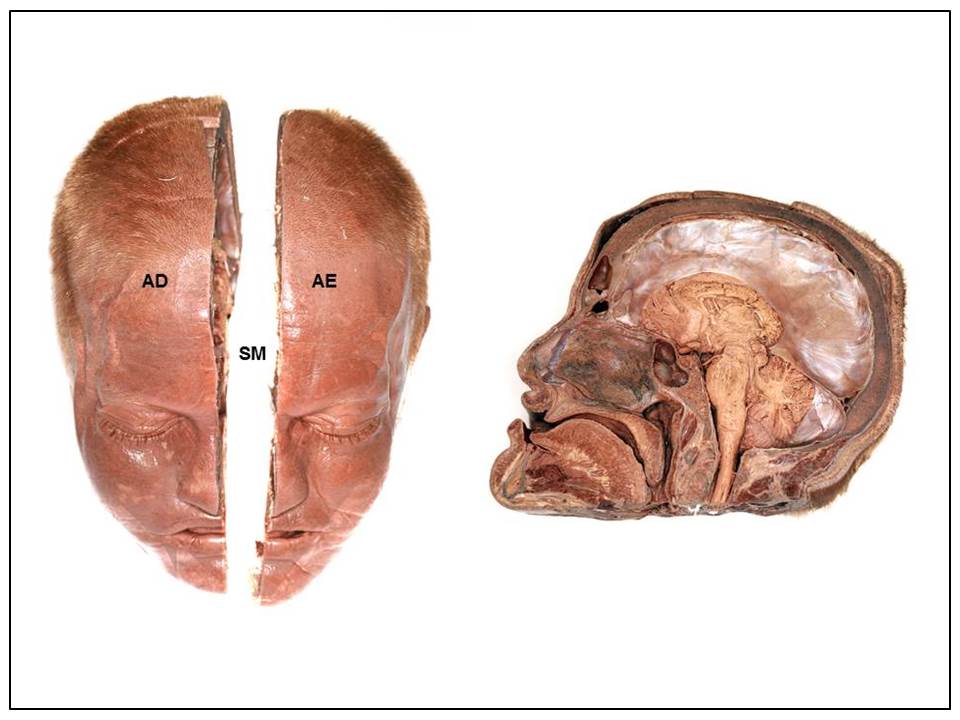 1. Mediano
2. Frontal
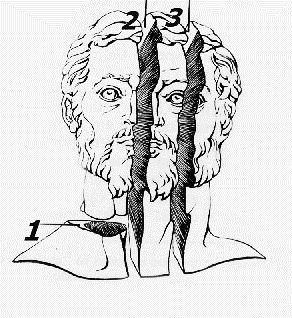 3. Transversal
Lateral
Posterior
Anterior
Parassagital
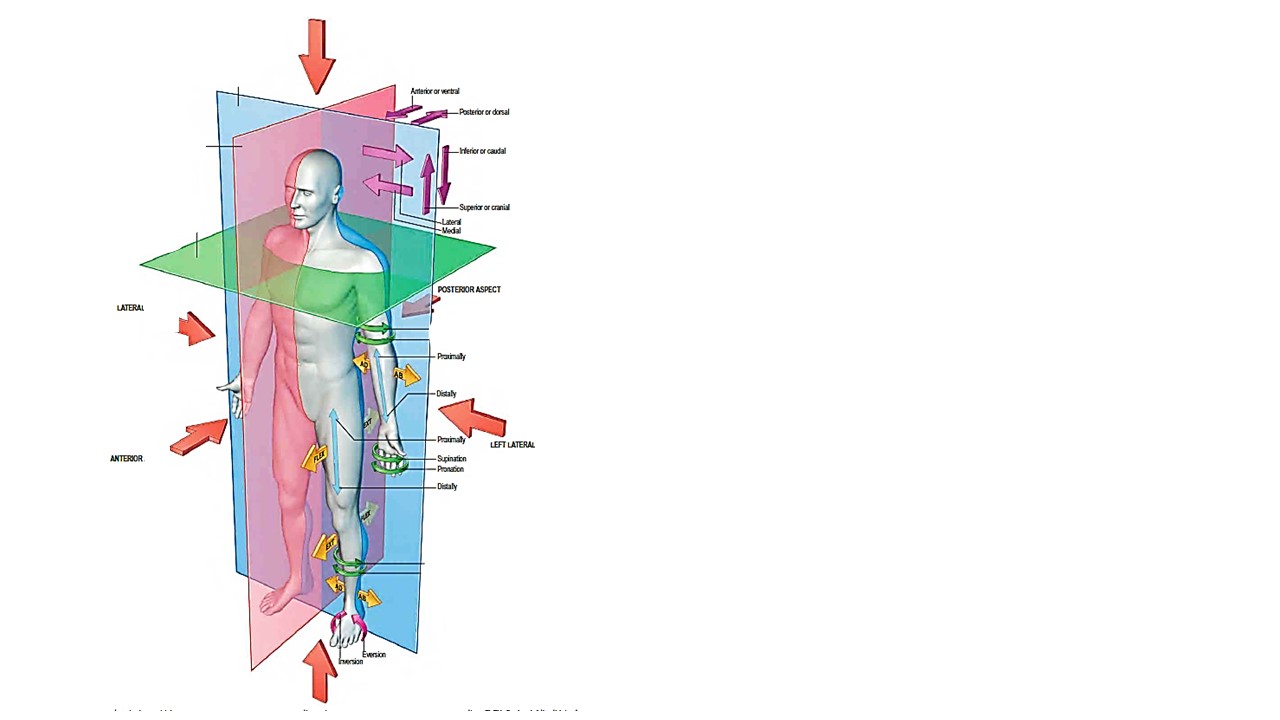 Planos de construção do corpo humano
2. Paquimeria (plano coronal ou frontal)
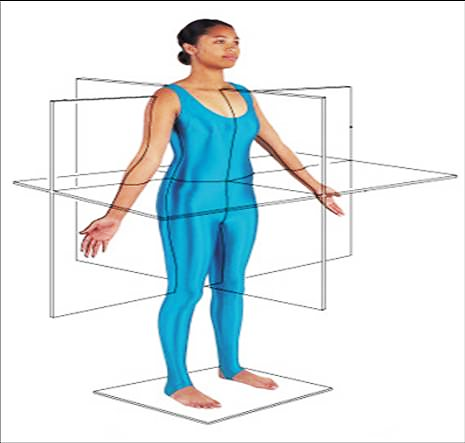 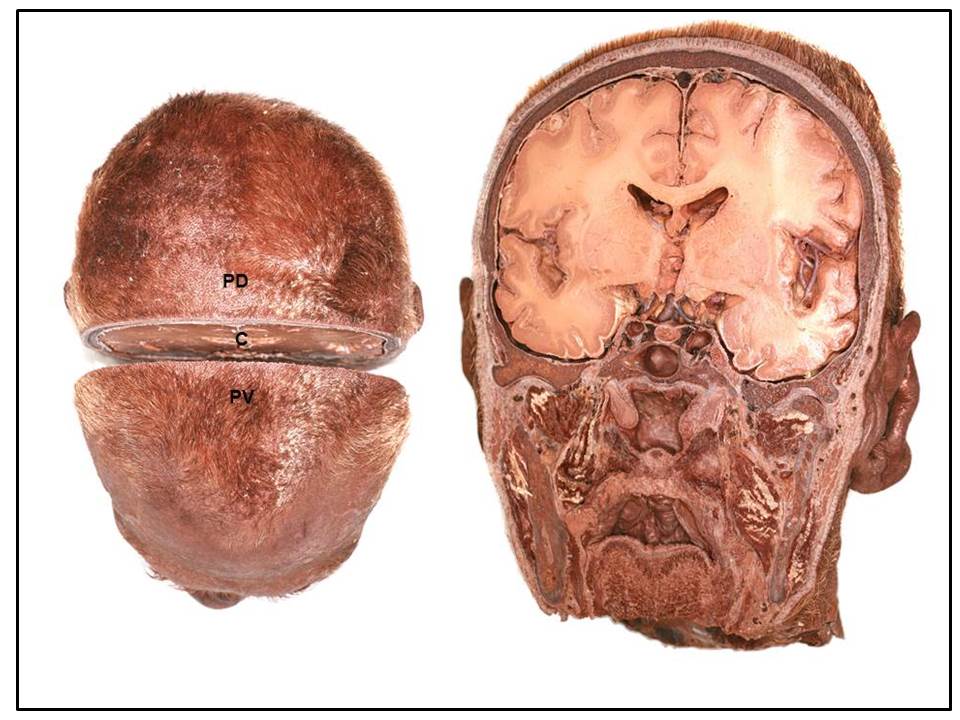 Visceral
Neural
1. Mediano
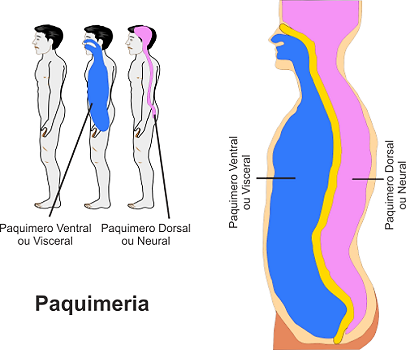 2. Frontal
3. Transversal
Lateral
Posterior
Anterior
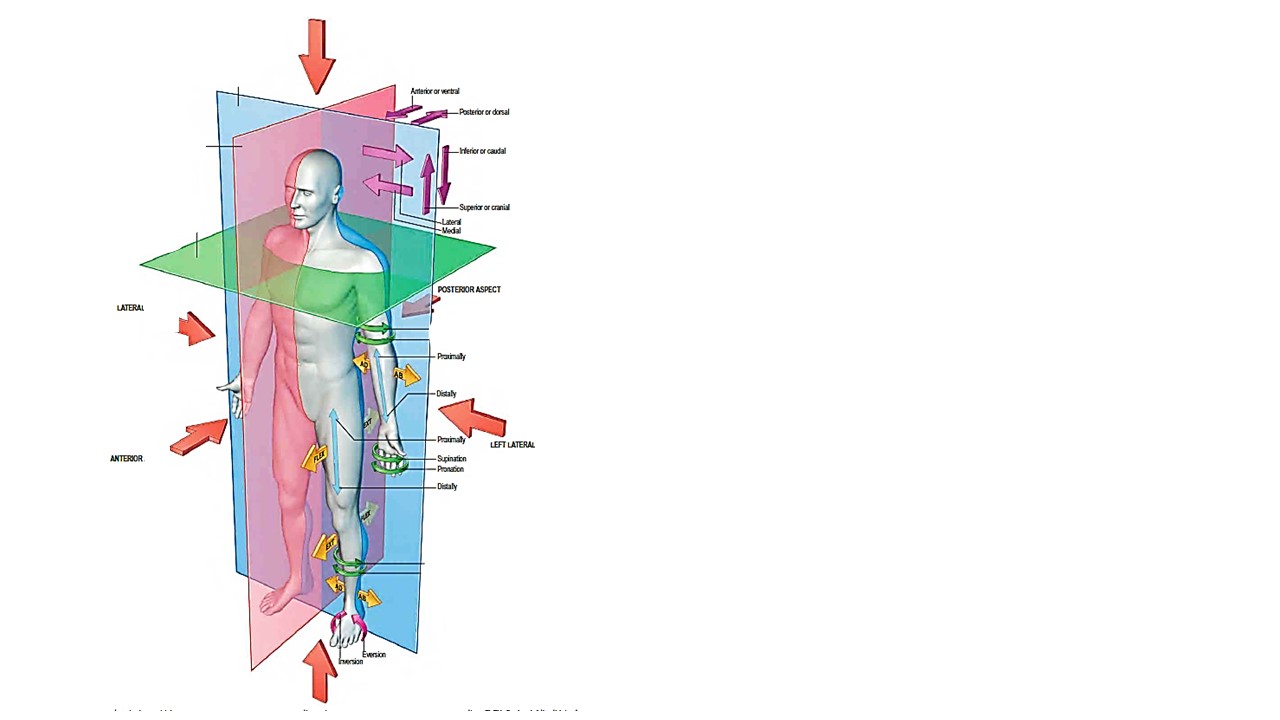 Planos de construção do corpo humano
3. Metameria (plano transversal)
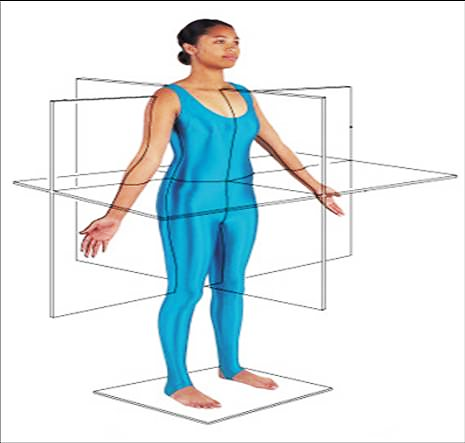 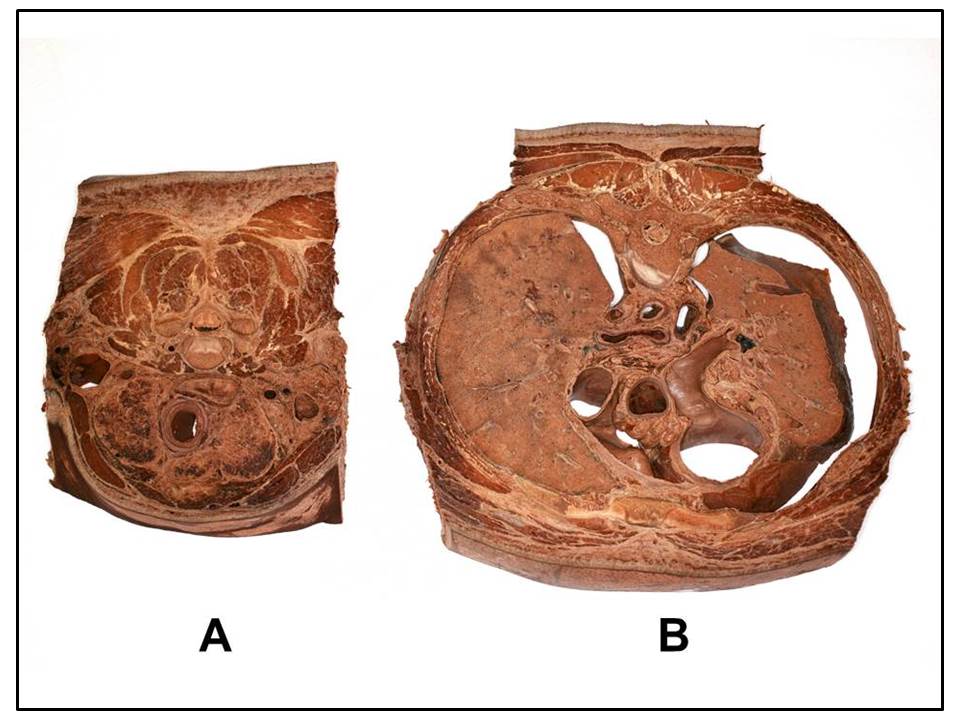 1. Mediano
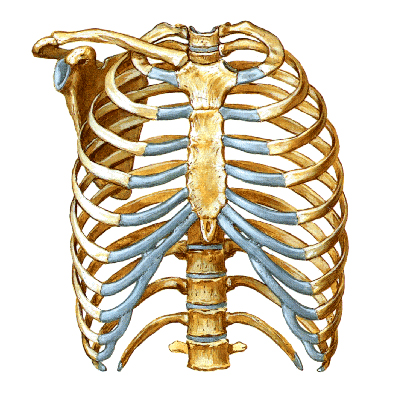 2. Frontal
3. Transversal
Lateral
Posterior
Anterior
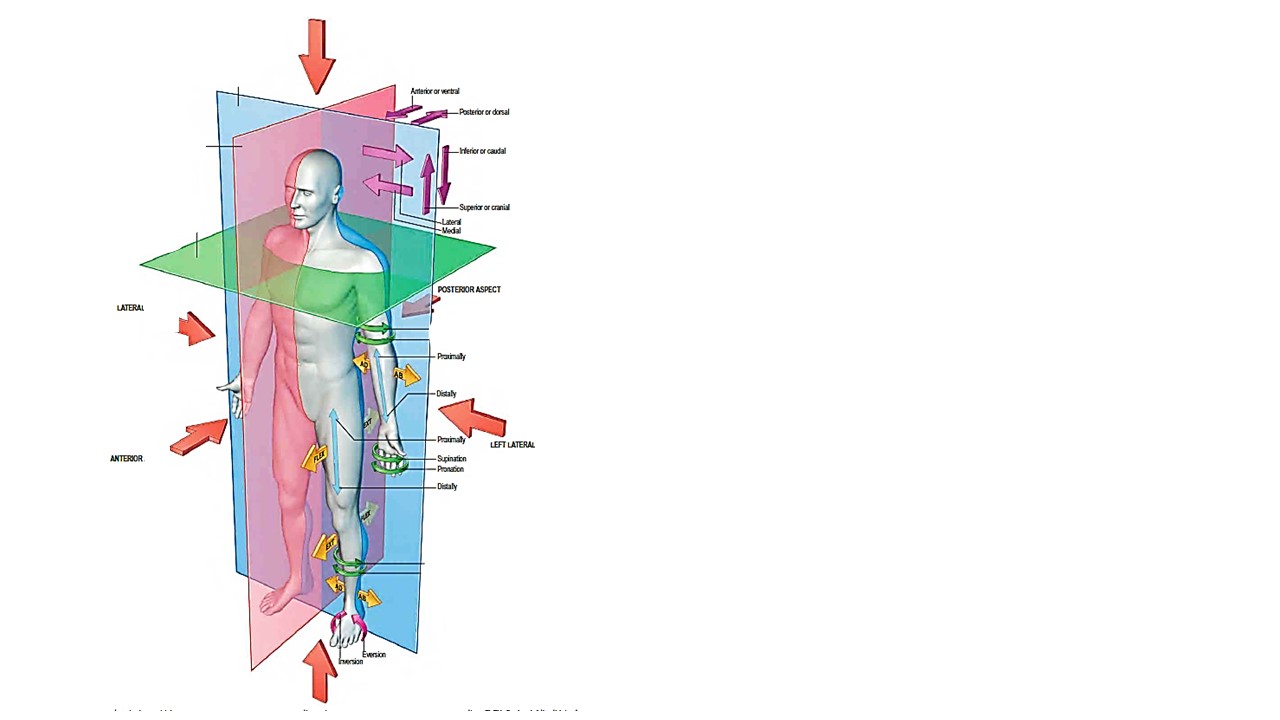 Planos de construção do corpo humano
4. Estratigrafia
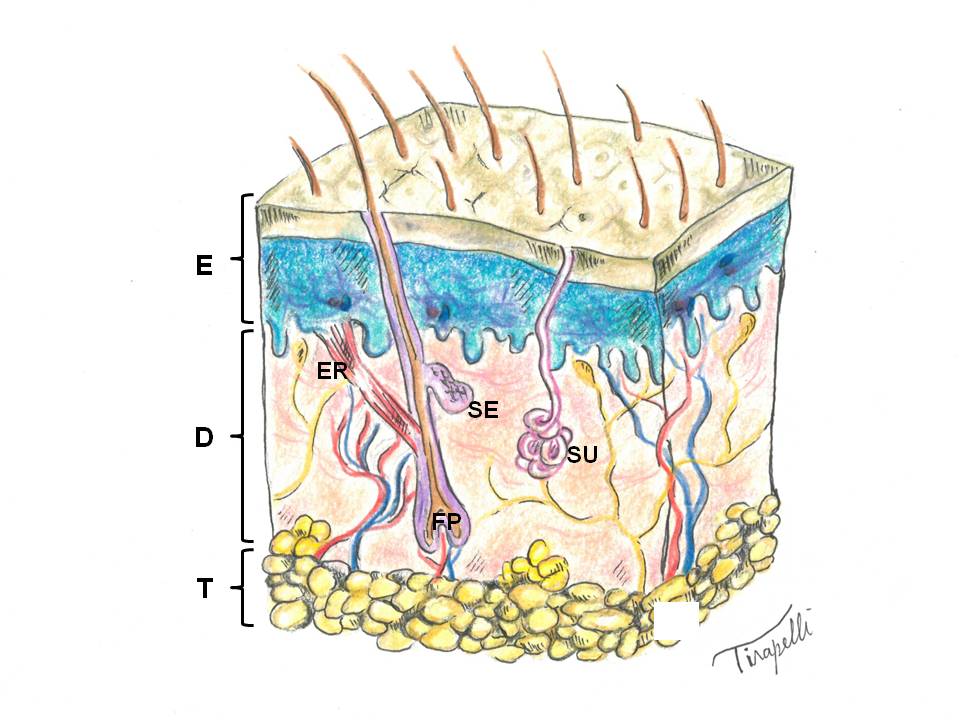 Planos de construção do corpo humano
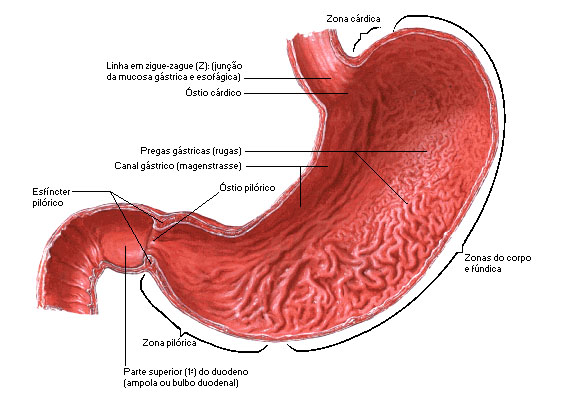 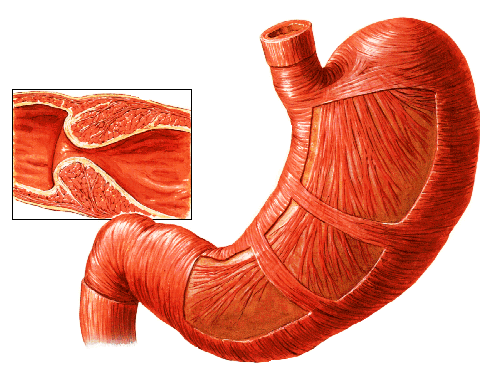 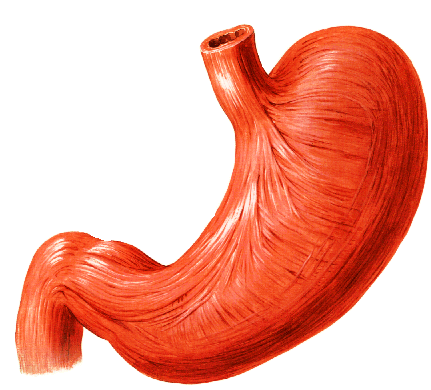 4. Estratigrafia
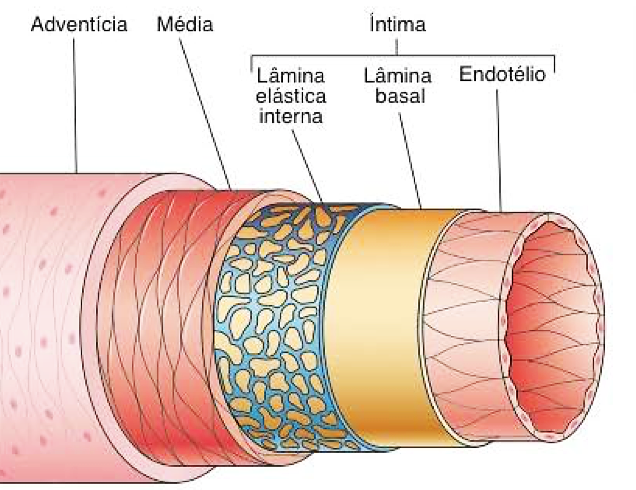 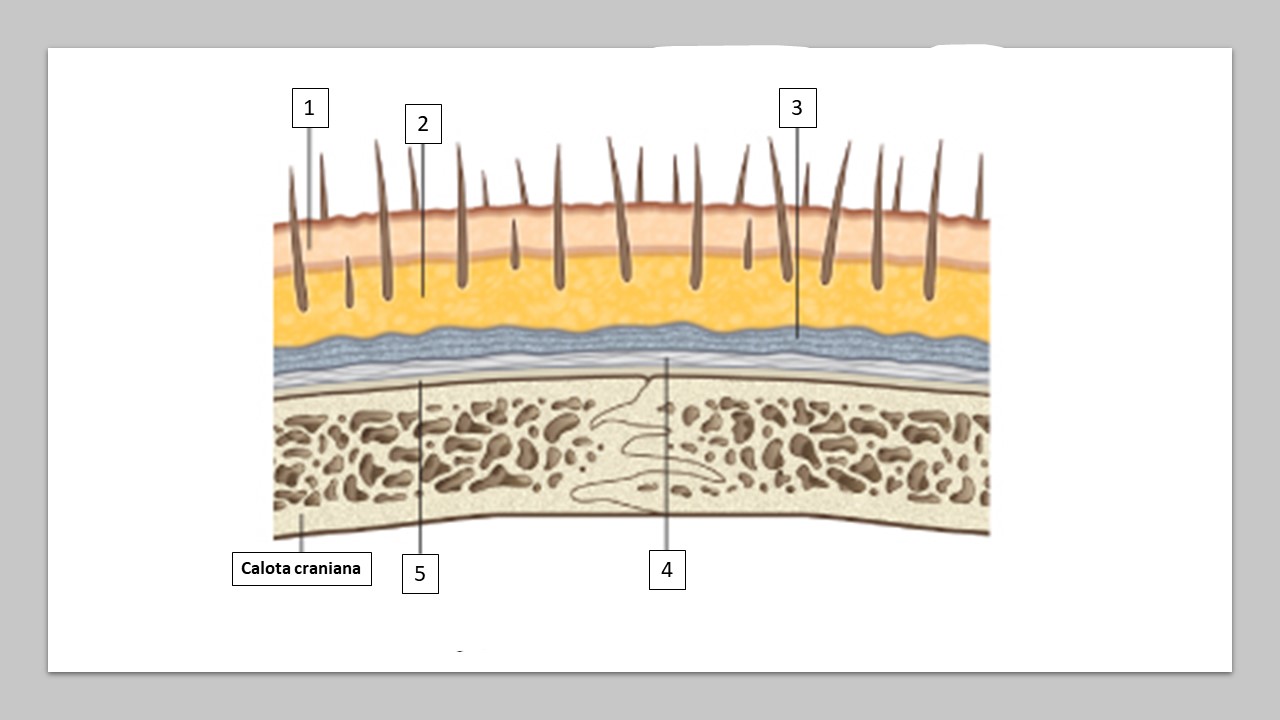 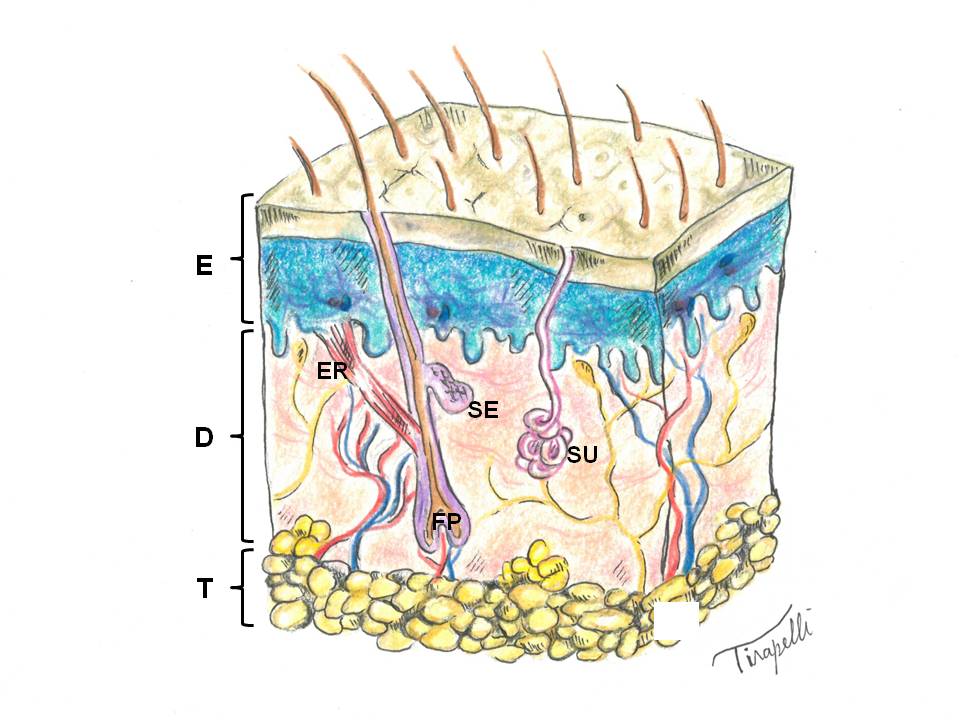 Conceito de normal e variação anatômica
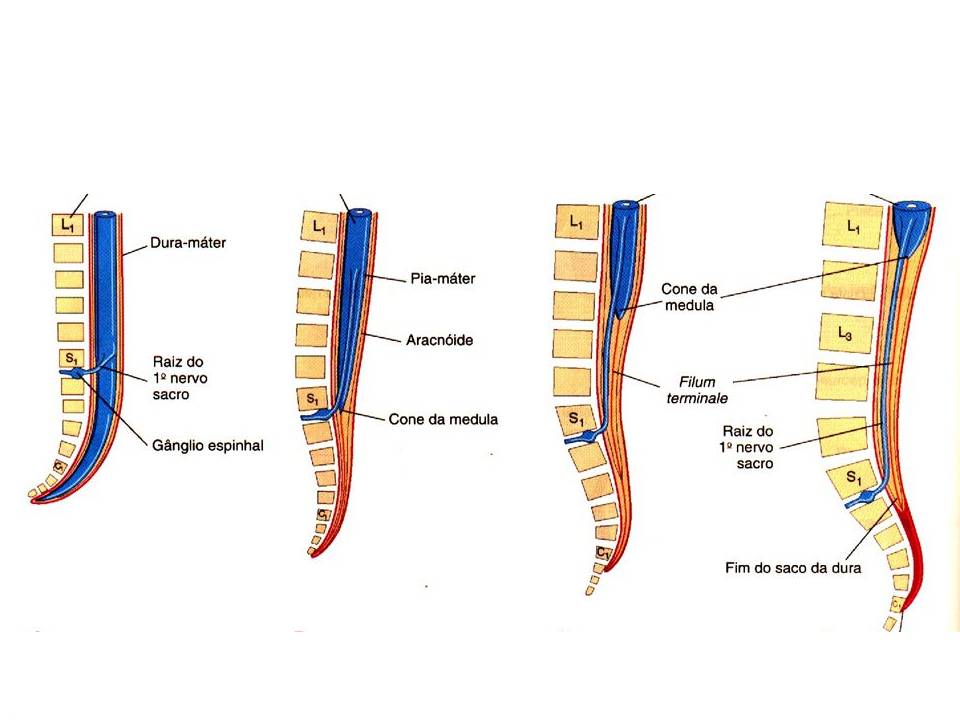 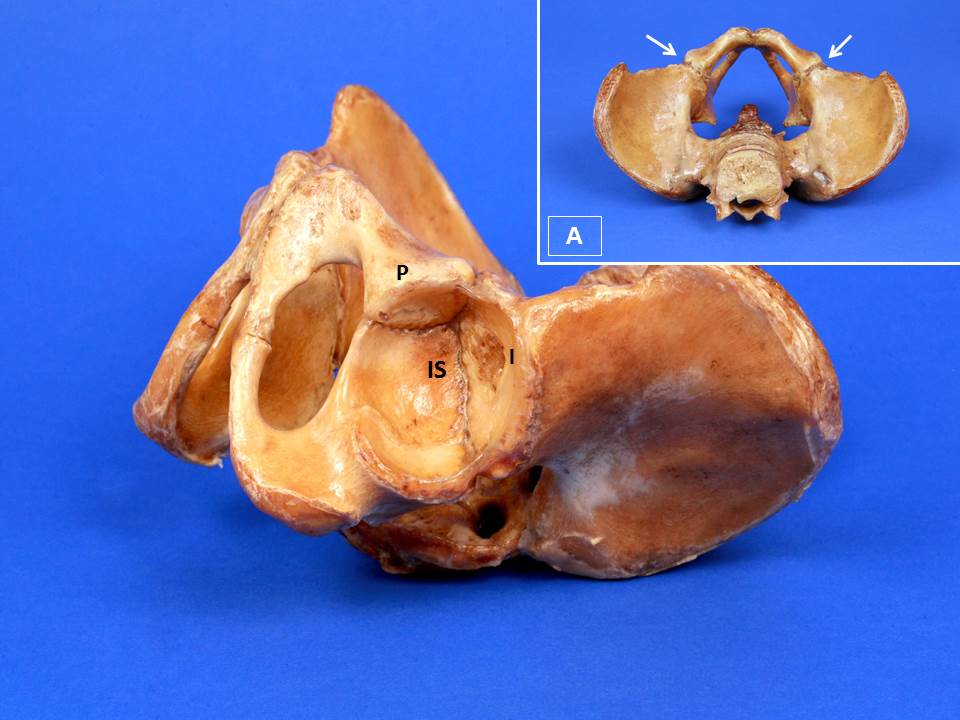 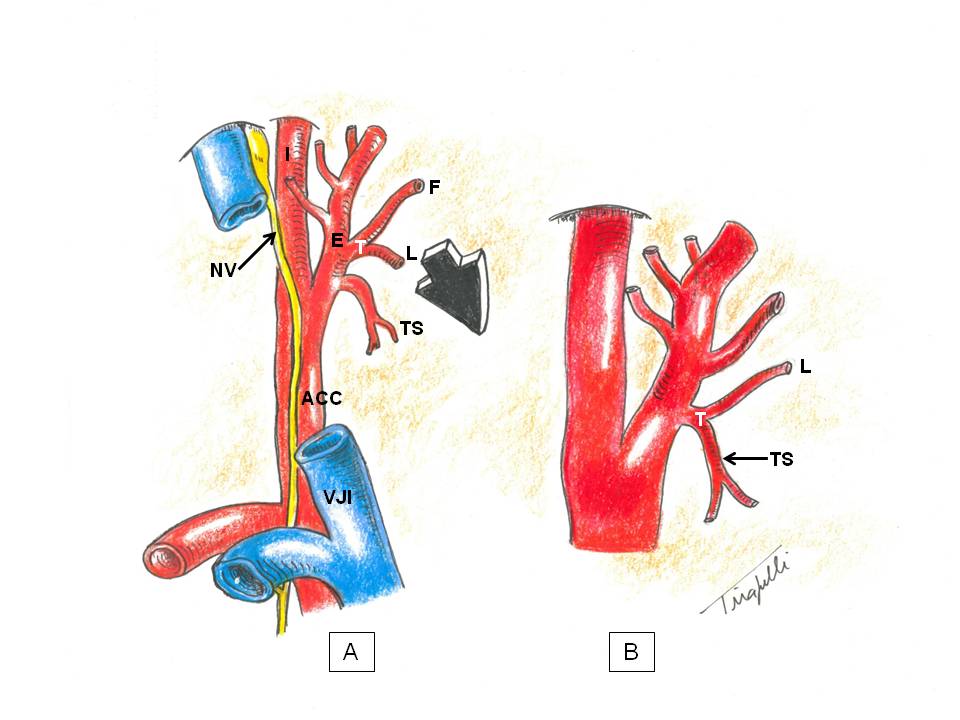 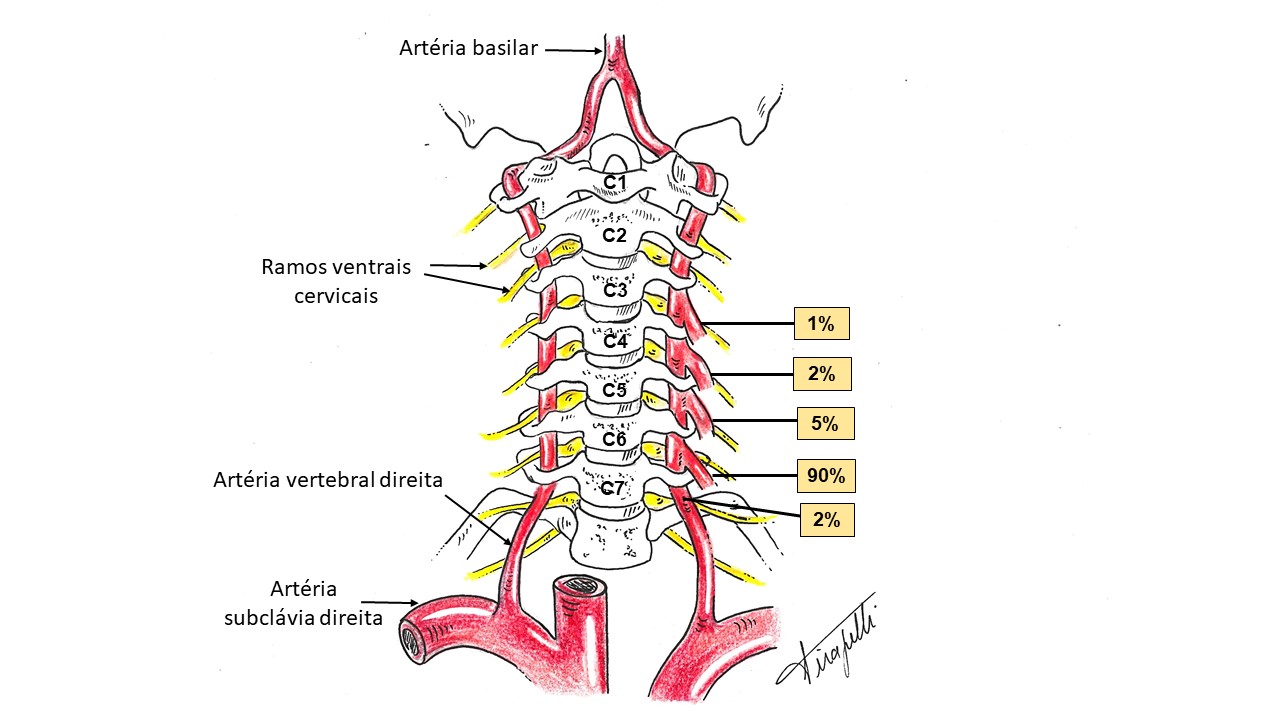 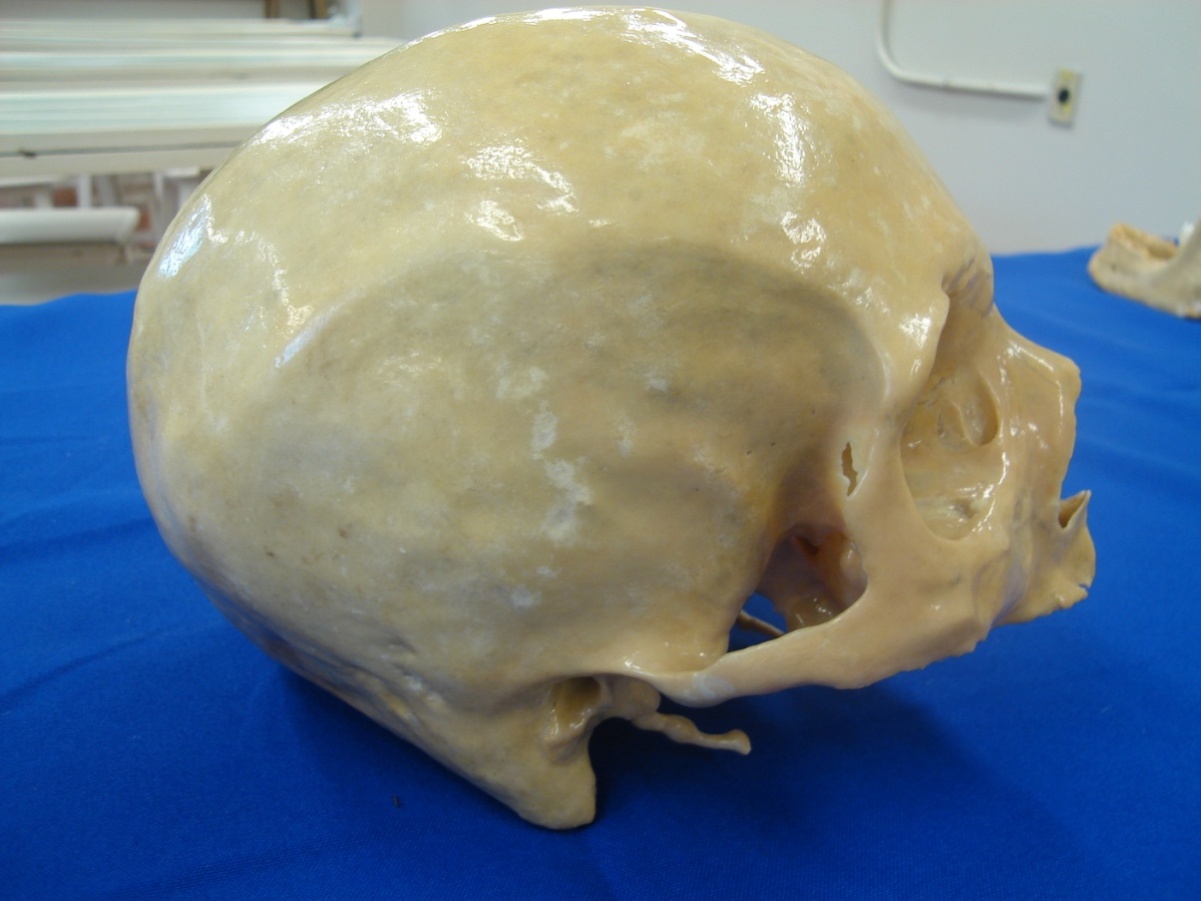 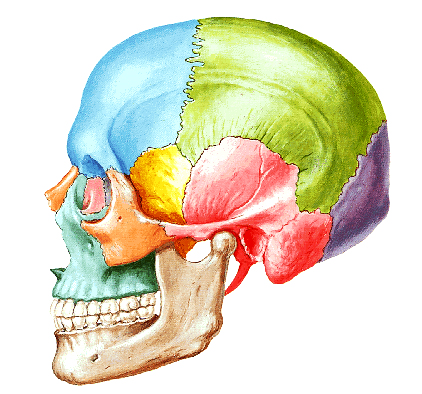 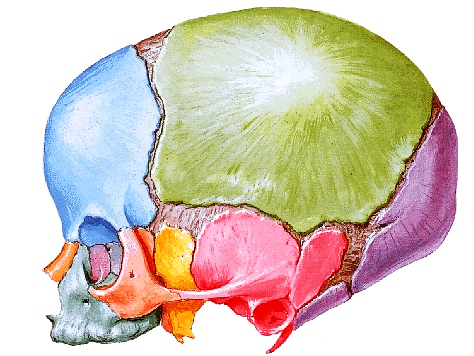 Anomalia
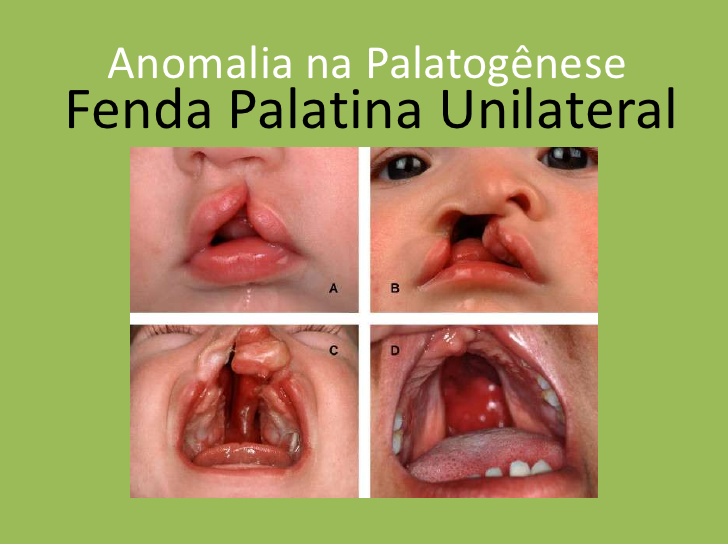 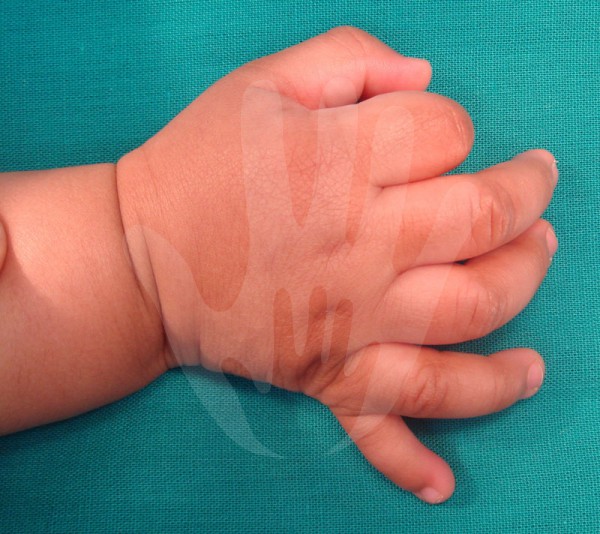 Monstruosidade
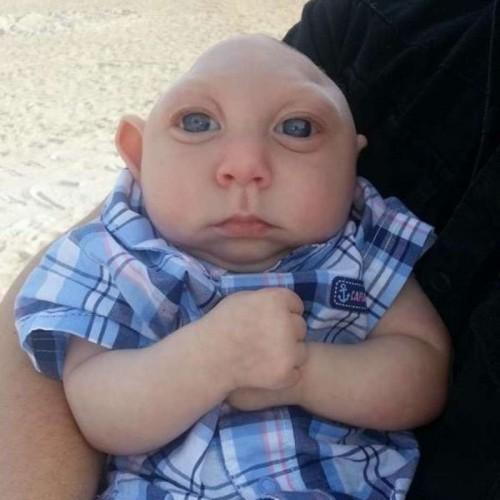 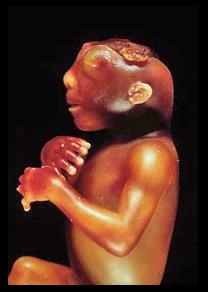 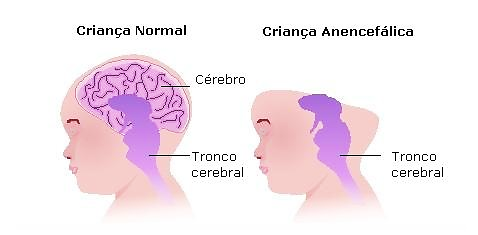 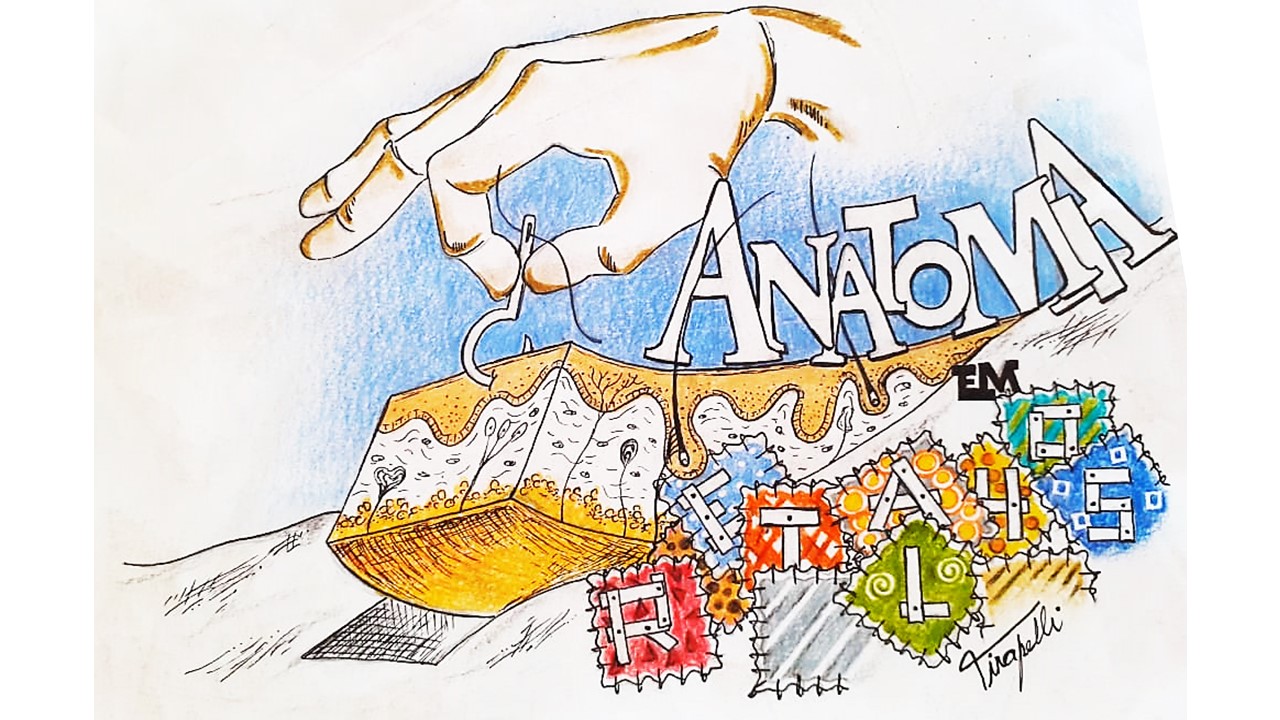 Vasos sanguíneos
DÚVIDAS
Meninges
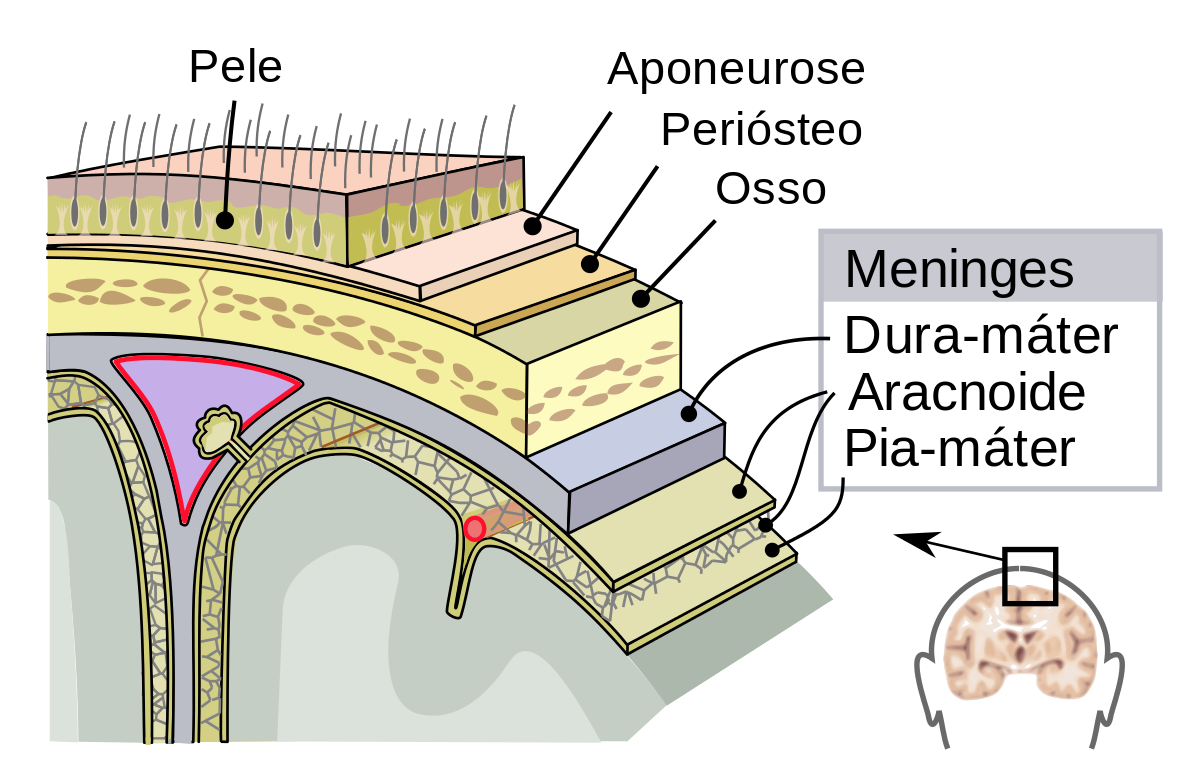 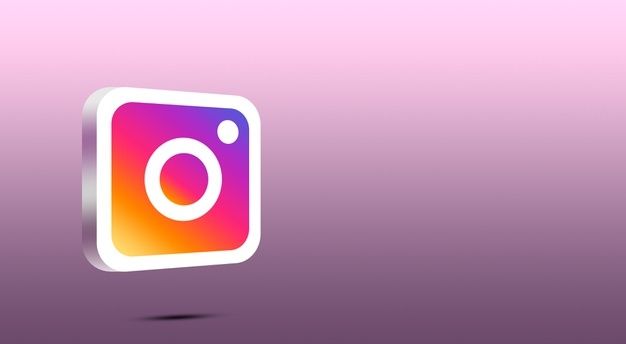 @anatomia.fmrp.usp@lab.biomol.cirurgia.fmrp.usp
Professores:
@tirapelli.lf
@fazanvaleria
@dani.tirapelli
@jathomaz
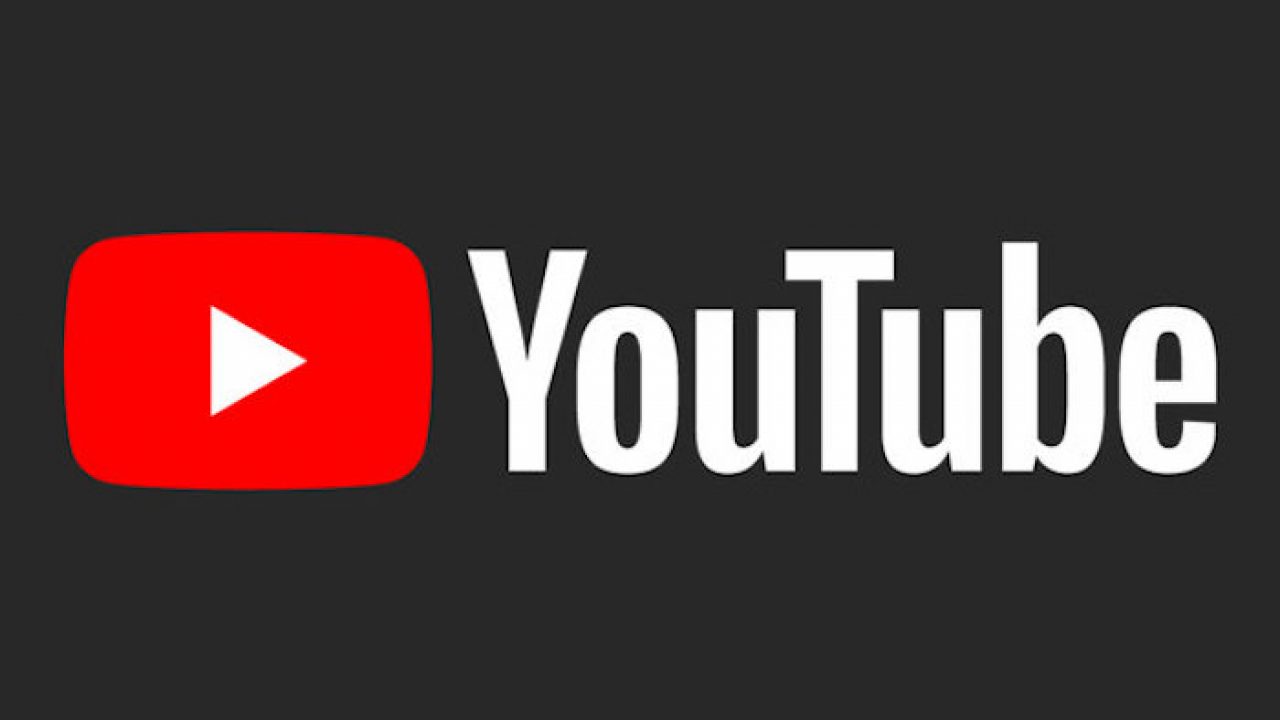 anatomia.fmrp.usp
Conteúdo público e exclusivo para os alunos.
REFERÊNCIAS BIBLIOGRÁFICAS
ELLIS, H. Anatomia Clínica. 9aed. Rio de Janeiro: Editora Guanabara Koogan SA, 1997. 
GARDNER E; GRAY, DJ; O'RAHILLY, R. Anatomia: estudo regional do corpo humano. 4aed. Rio de Janeiro: Editora Guanabara Koogan SA, 1978. 
GRAY’S ANATOMIA. A base anatômica da prática clínica. 40aed. Rio de Janeiro: Editora Elsevier Ltda, 2011. 
LATARJET, M; LIARD A.R. Anatomia Humana. 2aed. Rio de Janeiro: Editorial Médica Panamericana, 1993.  
LIPPERT, H.; HERBOLD, D.; LIPPERD-BURMESTER, W. Anatomia. Texto e atlas. 7aed. Rio de Janeiro: Editora Guanabara Koogan SA, 2005. 
MOORE KL; DALLEY AF; AGUR AMR. Anatomia orientada para a clínica. 6aed. Rio de Janeiro: Editora Guanabara Koogan SA, 2010. 
NETTER, F.H. Atlas de Anatomia Humana. 1ª ed., Porto Alegre: Artes Médicas, 2011. 
PUTZ, R.; PABST, R. SOBOTTA. Atlas de Anatomia Humana. 22ª ed., Rio de Janeiro: Guanabara Koogan S.A., 2006. 
SCHUNKE, M.; SCHULTE, E.; SCHUMACHER, U.; VOLL, M.; WESKER, K. PROMETHEUS. Atlas de Anatomia. 1ª ed., Rio de Janeiro: Guanabara Koogan S.A., 2007. 
 SNELL, R.S. Anatomia clínica para estudantes de medicina. 5ª ed., Rio de Janeiro: Guanabara Koogan S.A., 1999. 
Sociedade Brasileira de Anatomia. TERMINOLOGIA ANATÔMICA. 1a ed. São Paulo: Editora Manole Ltda, 2001. 
SPENCE, A.P. Anatomia Humana Básica. 2aed. Barueri: Editora Manole Ltda, 1991. 
Stedman’s Medical Dictionary. 28aed. Editora Baltimore, Lippincott Williams & Wilkins, 2006.  
 TIRAPELLI, L.F. Anatomia Sistêmica. Texto e atlas colorido. 1ª ed., Rio de Janeiro: Guanabara Koogan S.A., 2020. 
 TIRAPELLI, L.F. Bases morfológicas do corpo humano. 1ª ed., Rio de Janeiro: Guanabara Koogan S.A., 2008.